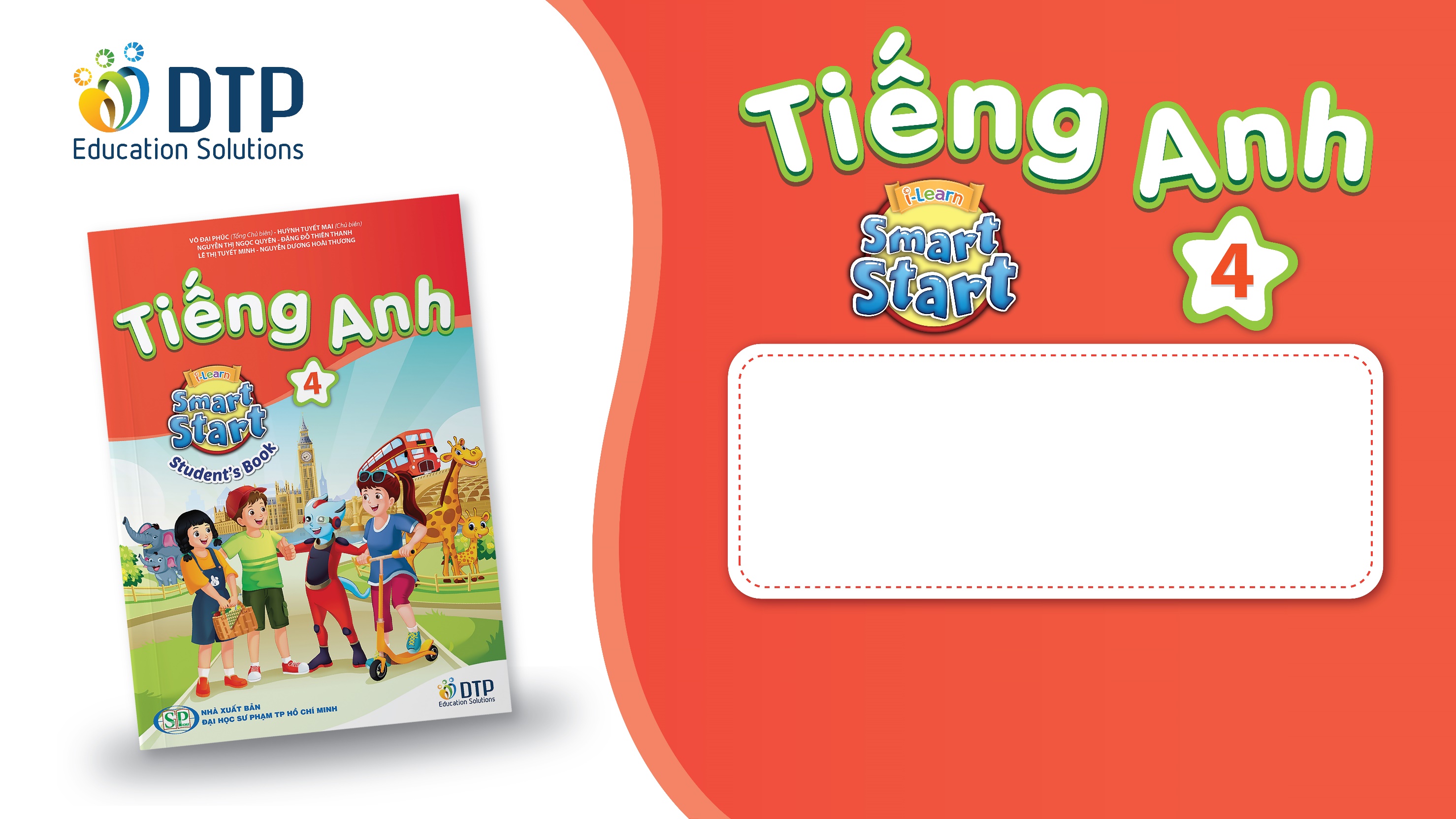 Unit 2
WHAT I CAN DO
LESSON 3.1 - PAGE 26
Lesson Outline
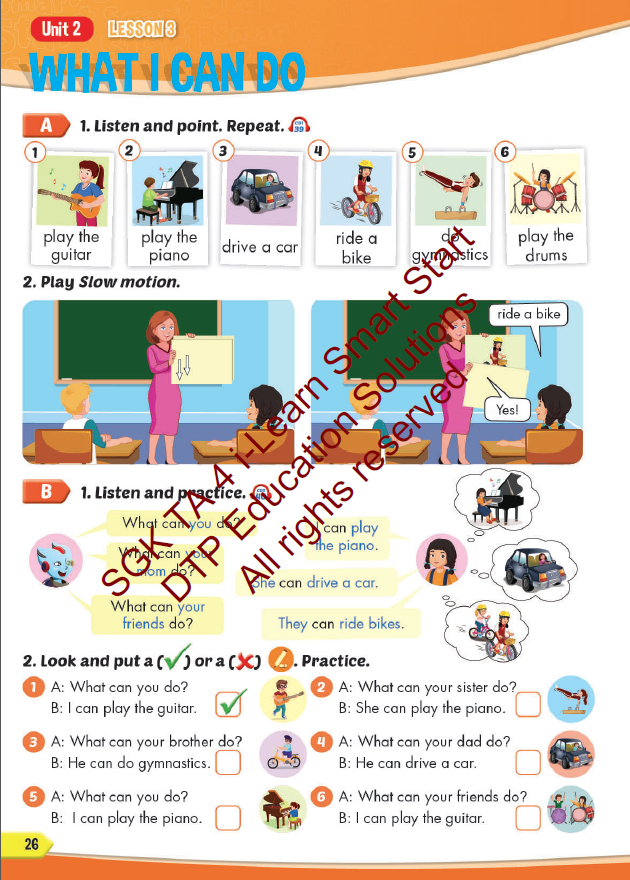 Warm-up
Vocabulary
Structure
Consolidation
Wrap-up
Objectives
By the end of this lesson, students will be able to say what their friends and family can do. 
Vocabulary: play the guitar, play the piano, drive a car, ride a bike, do gymnastics, play the drums.
Structure: 
What can you do? - I can play the piano. 
What can your mom do?- She can drive a car.
What can your friends do?- They can ride bikes.
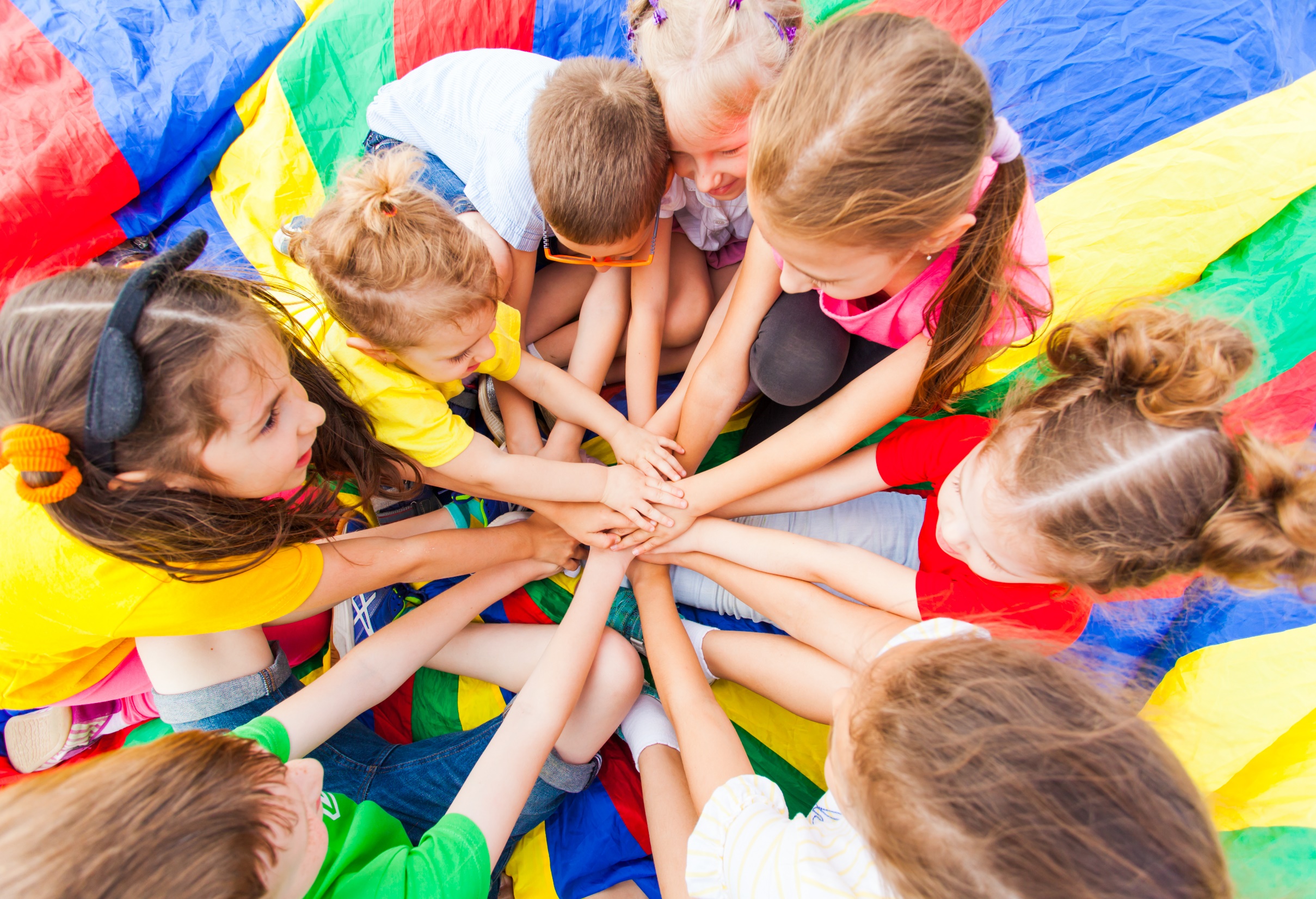 WARM UP
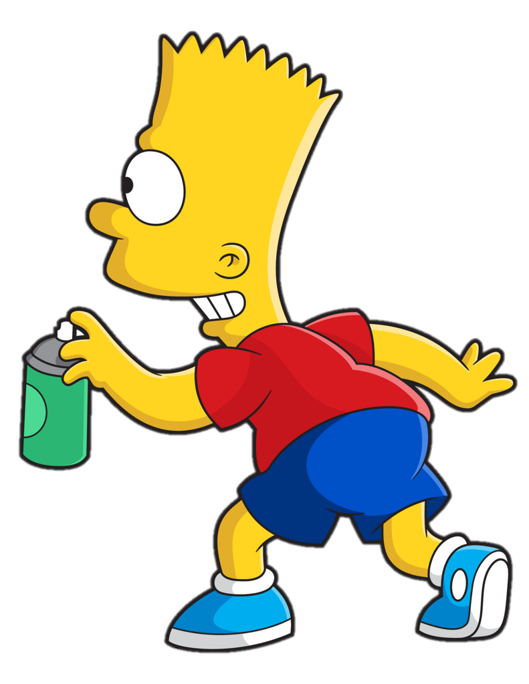 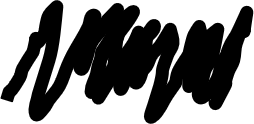 > Someone has deleted some words.
> Guess the deleted word within the time limit (12 seconds).
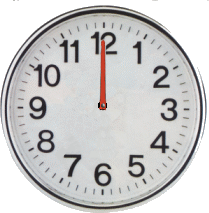 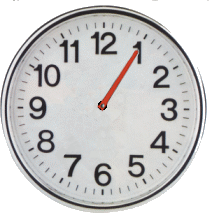 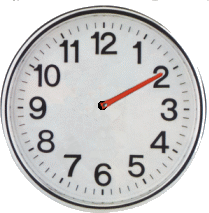 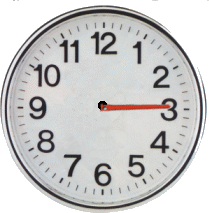 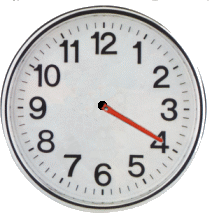 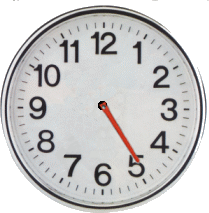 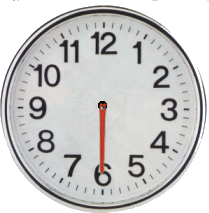 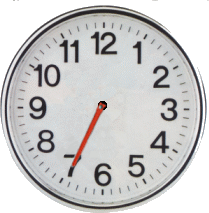 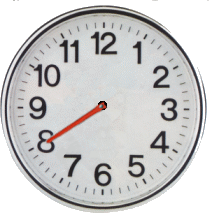 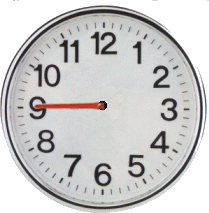 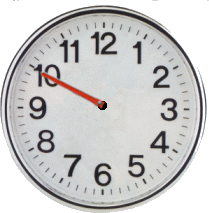 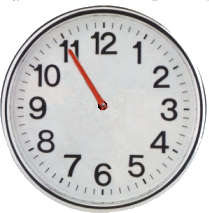 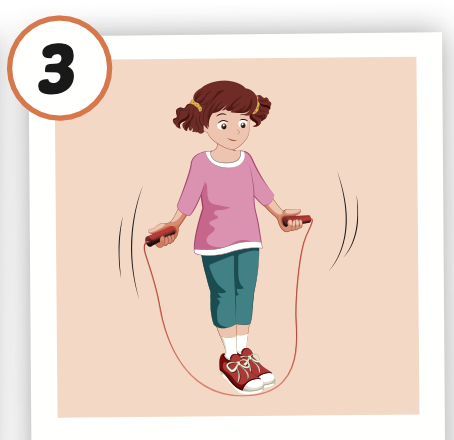 Y
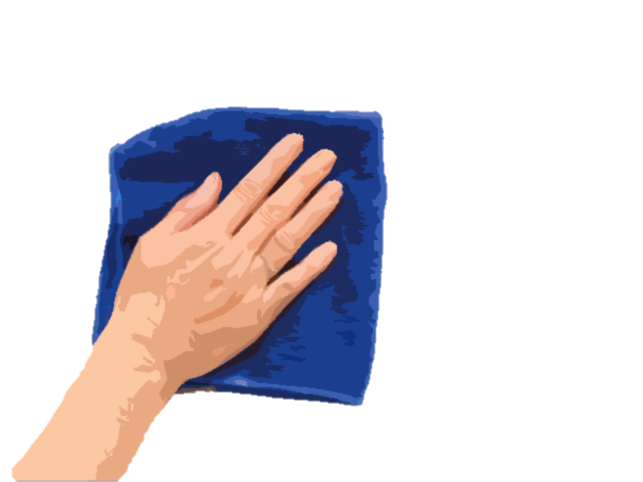 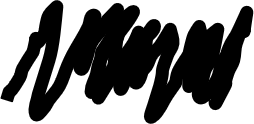 Can she jump rope?
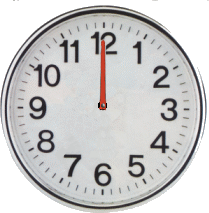 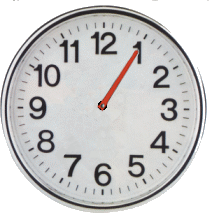 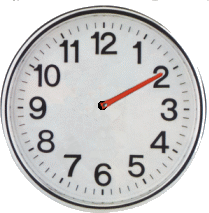 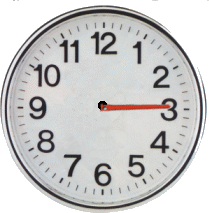 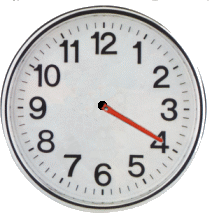 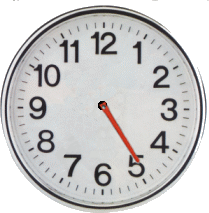 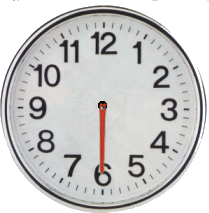 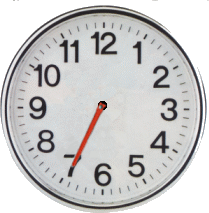 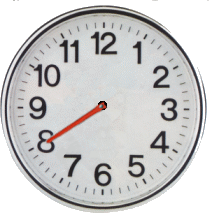 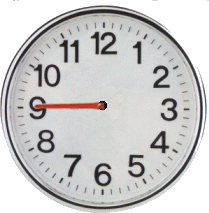 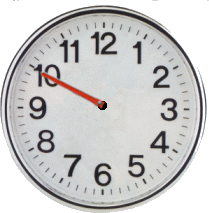 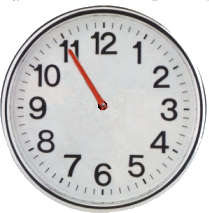 CHECK
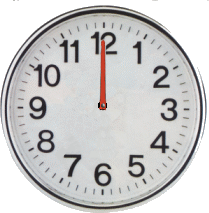 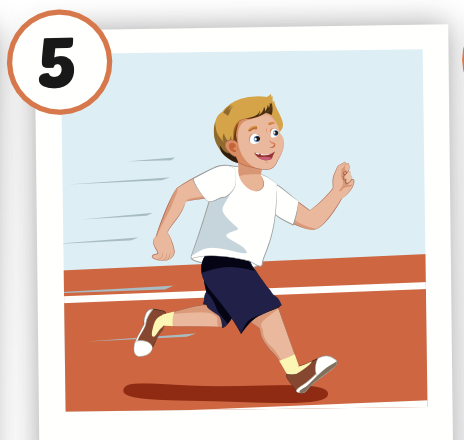 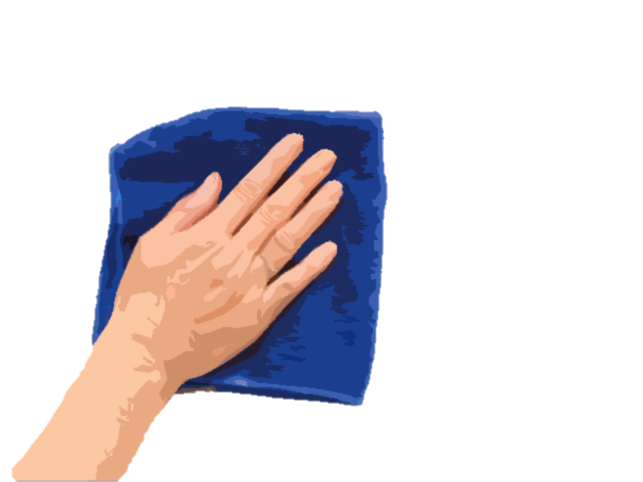 Can he run?
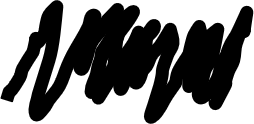 CHECK
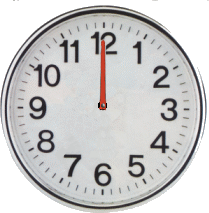 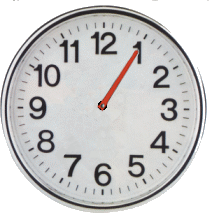 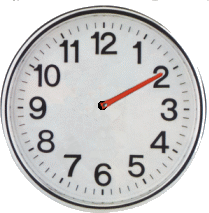 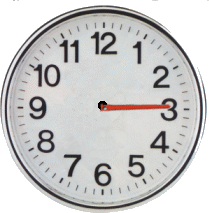 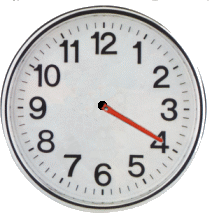 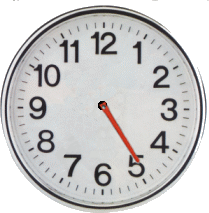 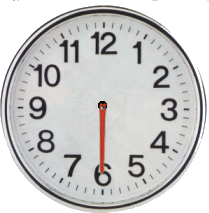 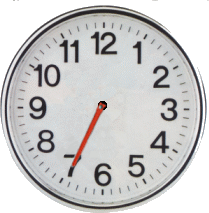 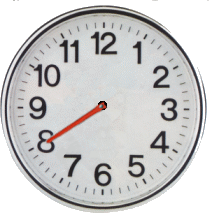 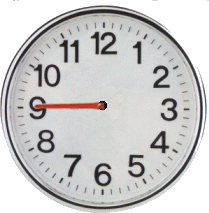 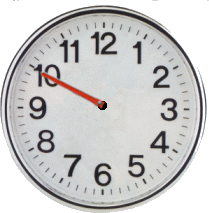 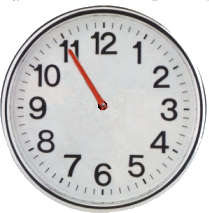 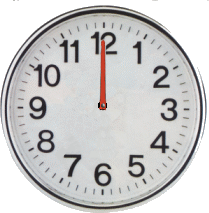 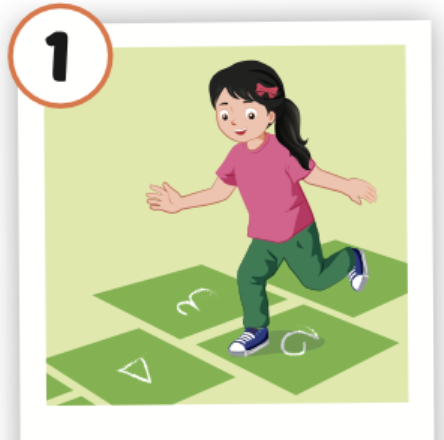 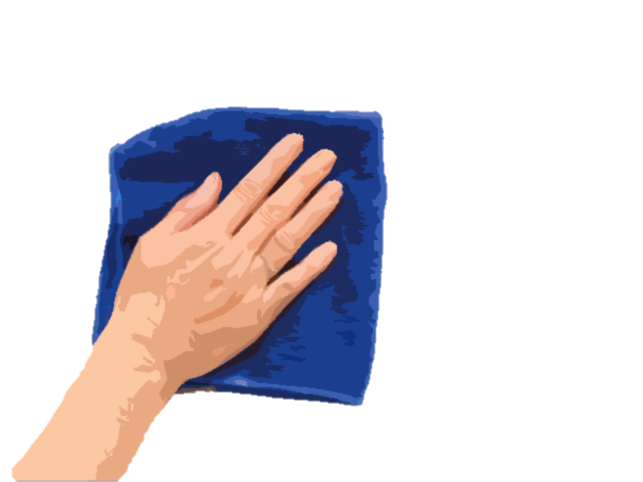 Can she hop?
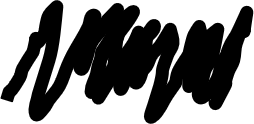 CHECK
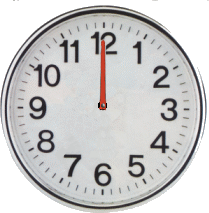 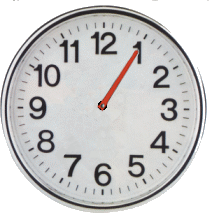 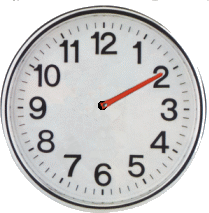 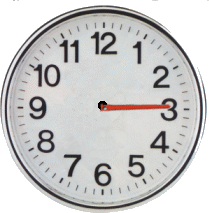 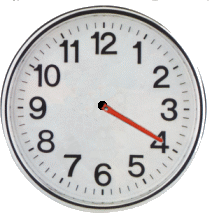 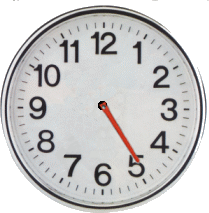 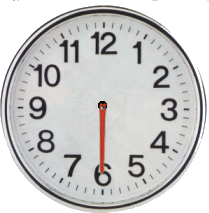 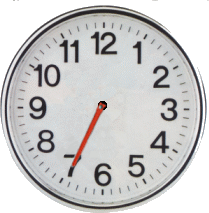 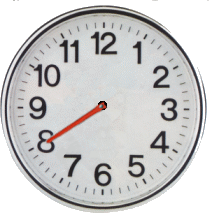 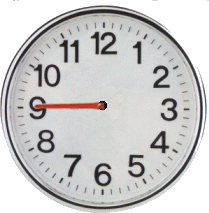 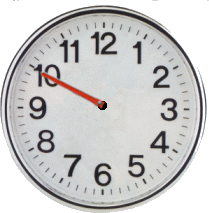 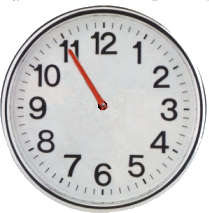 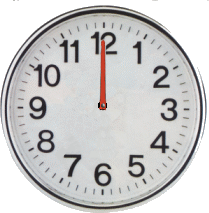 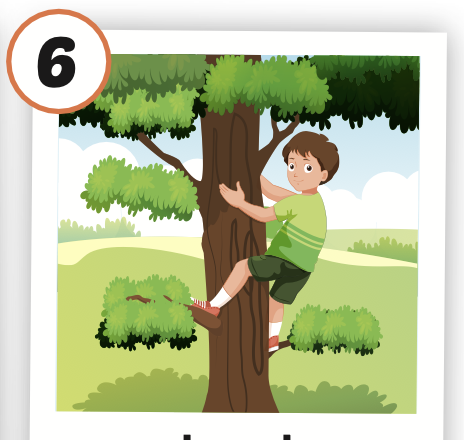 Y
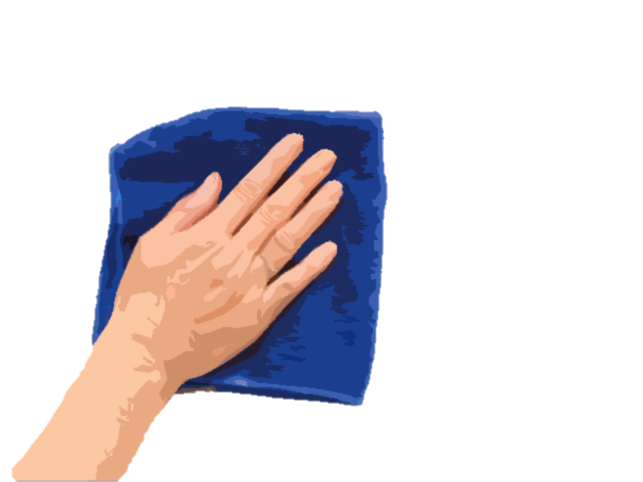 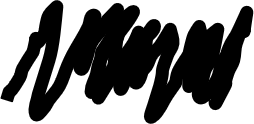 Can he climb a tree?
CHECK
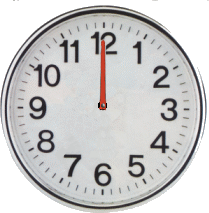 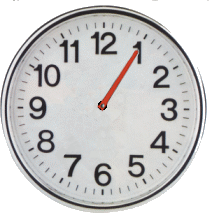 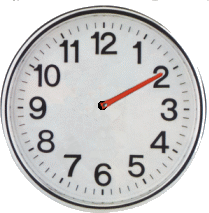 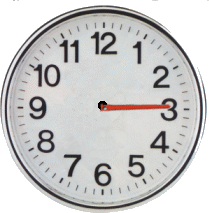 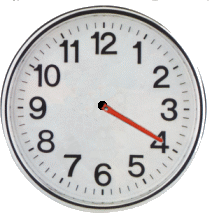 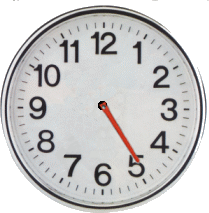 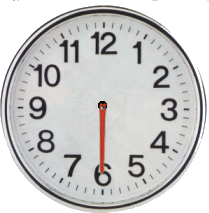 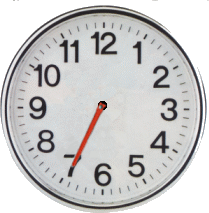 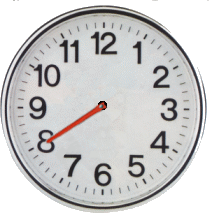 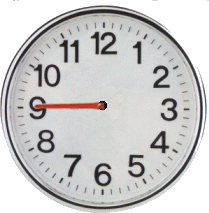 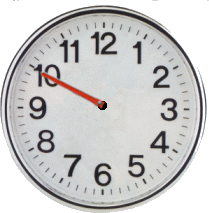 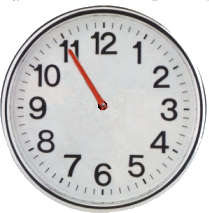 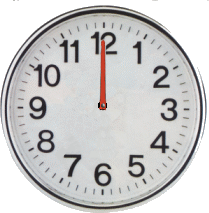 Y
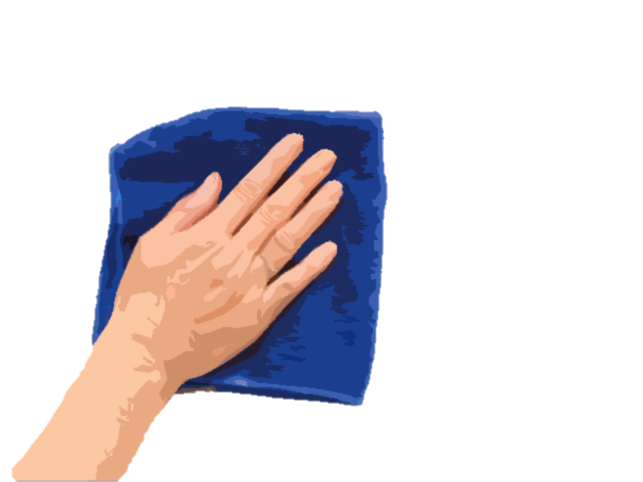 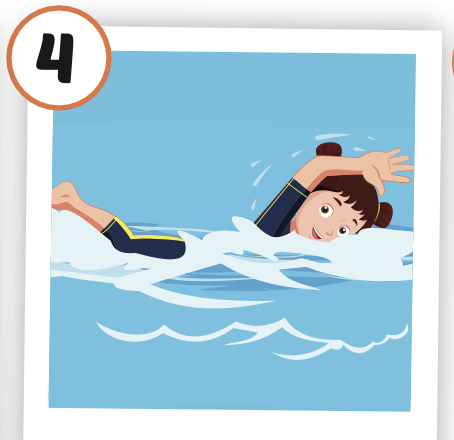 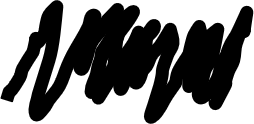 Can she swim?
CHECK
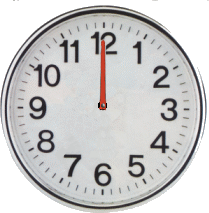 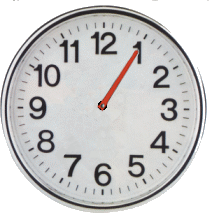 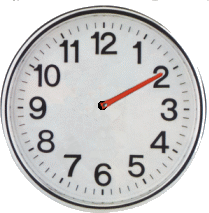 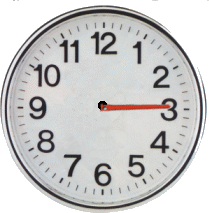 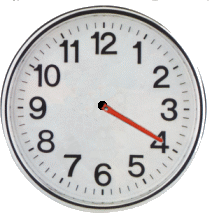 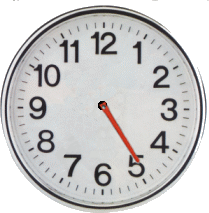 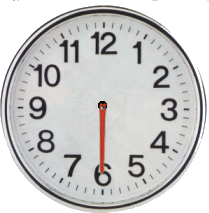 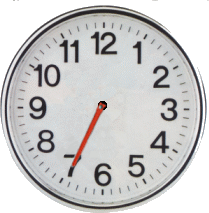 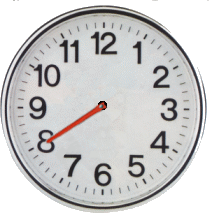 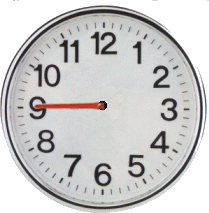 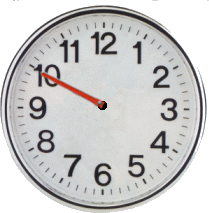 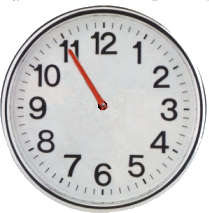 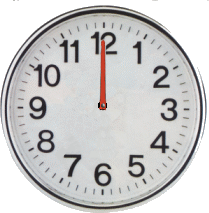 It’s time to learn …
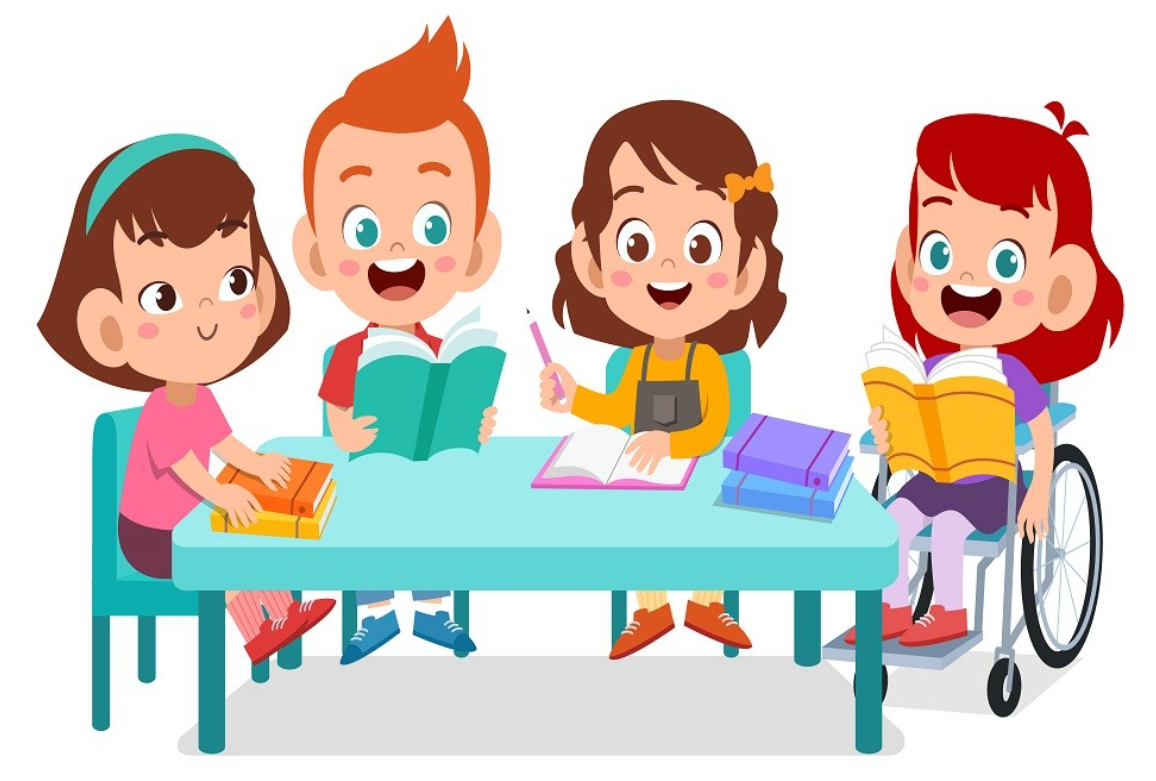 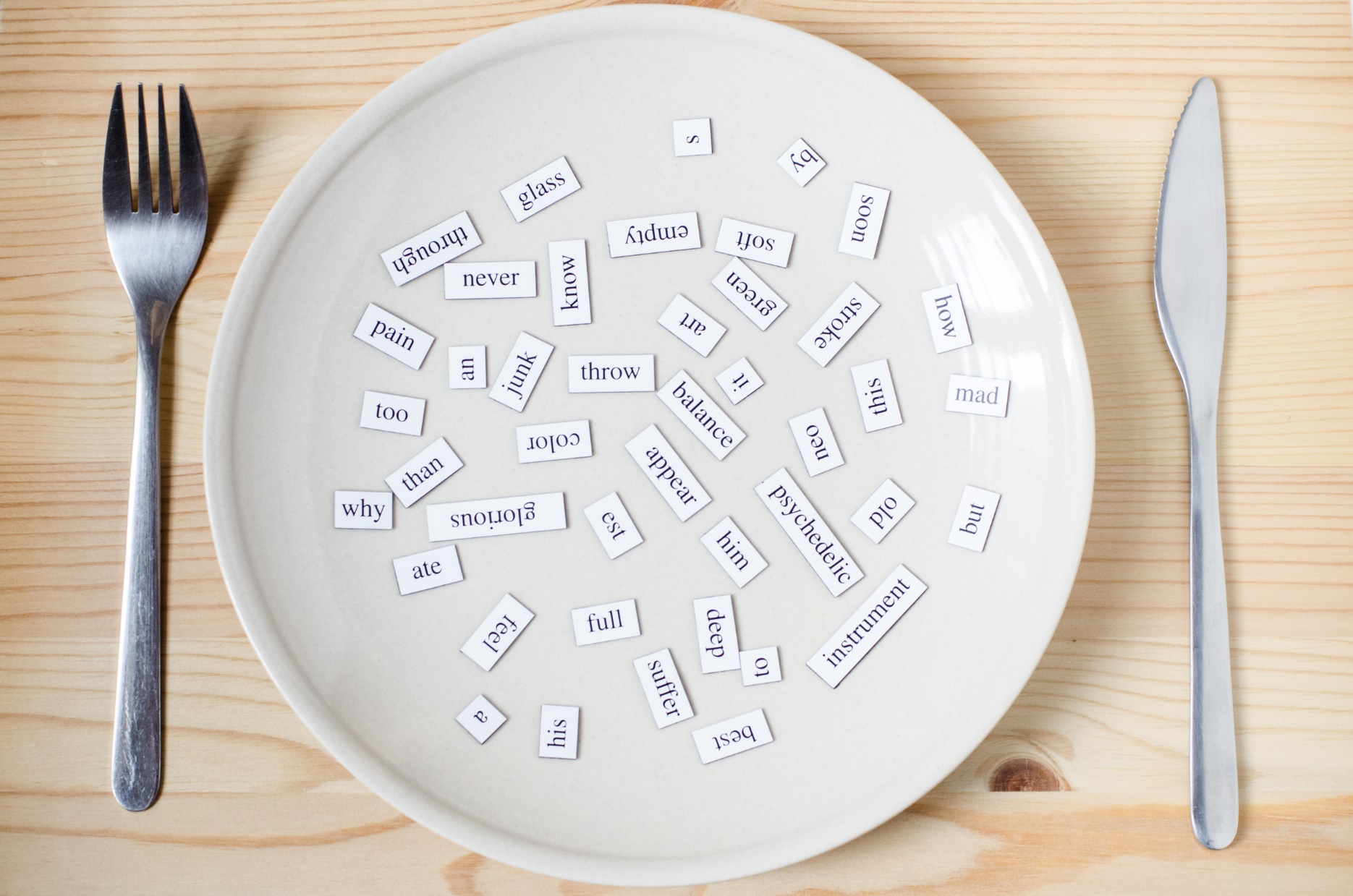 New words
play the guitar, play the piano, drive a car, 
ride a bike, 
do gymnastics, play the drums.
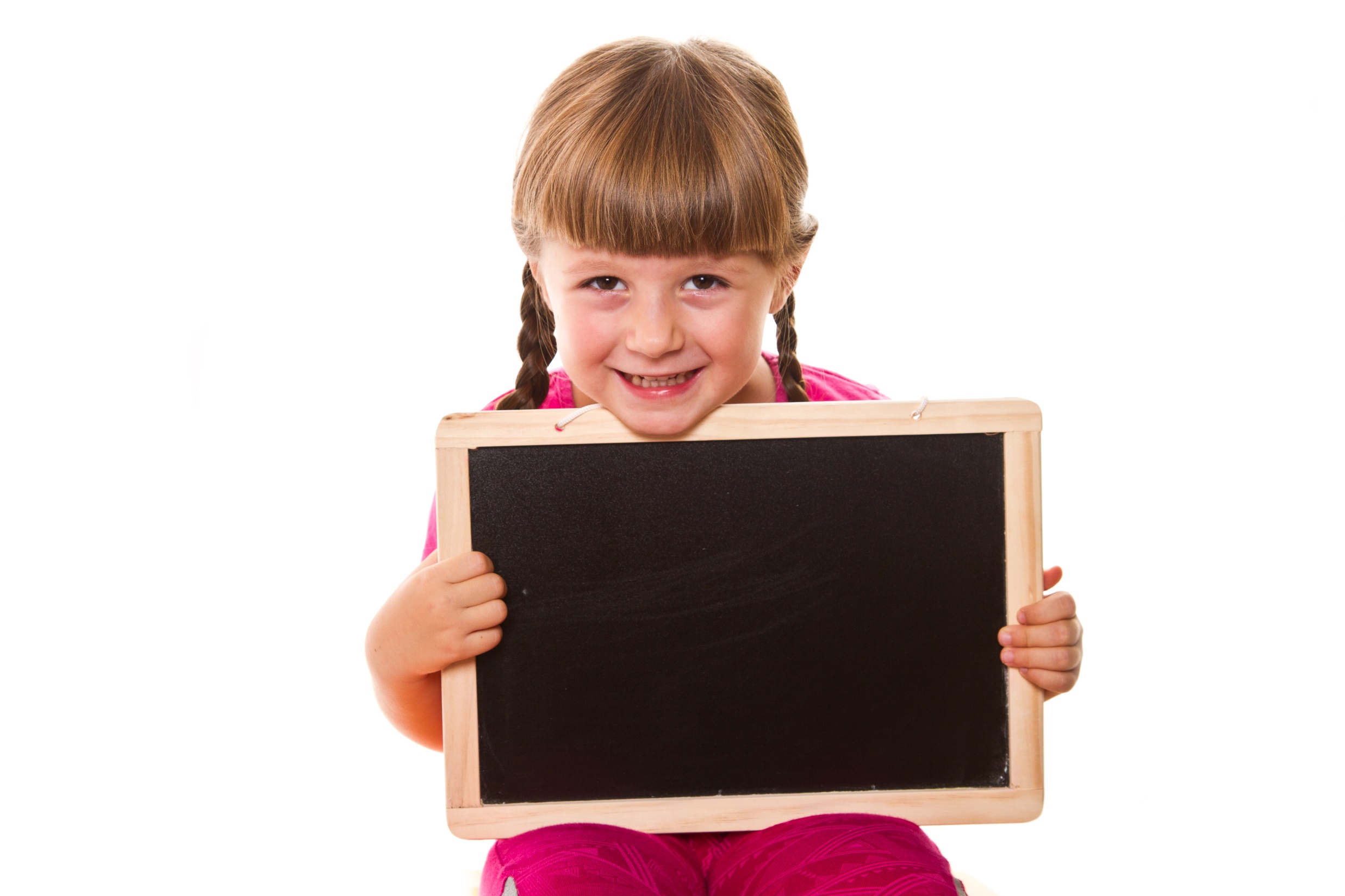 Presentation
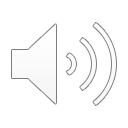 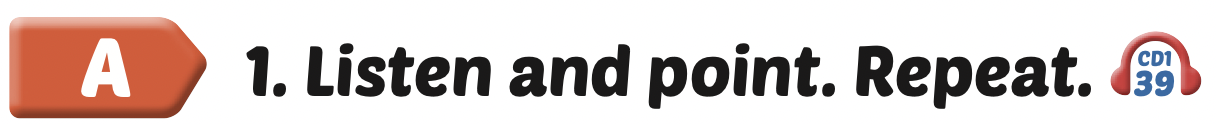 Click the icon to hear the sound.
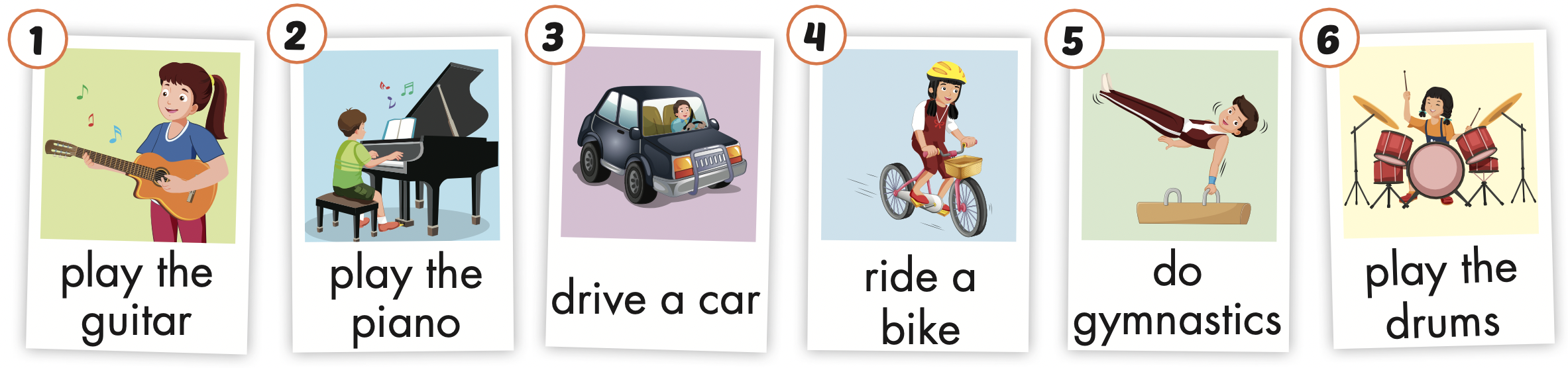 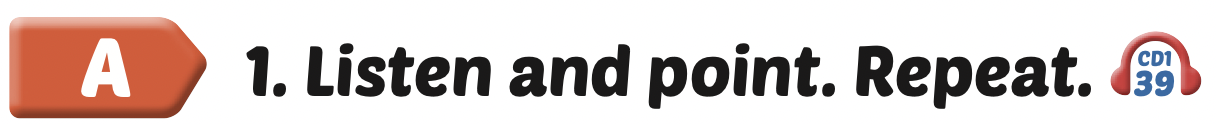 Click the picture to hear the sound.
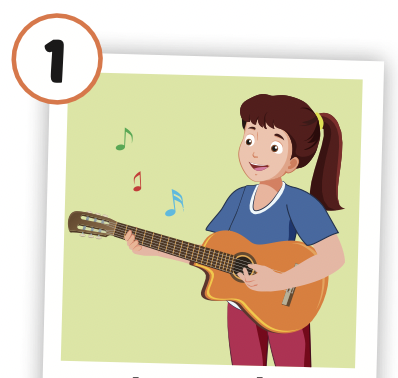 play the guitar
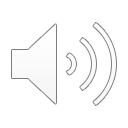 /pleɪ ðə ɡɪˈtɑːr/ 
chơi đàn ghi-ta
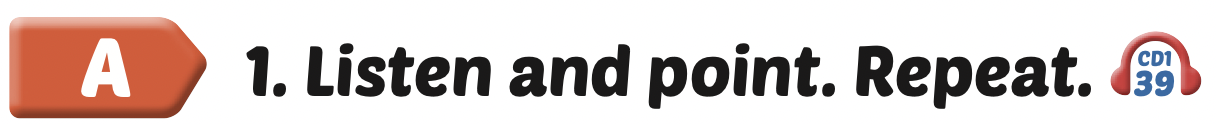 Click the picture to hear the sound.
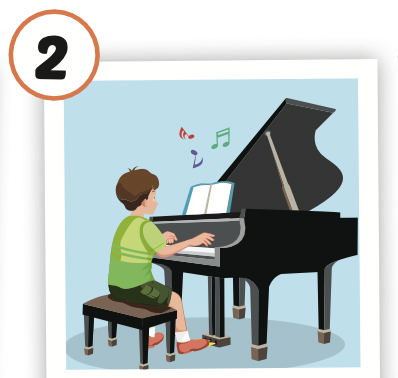 play the piano
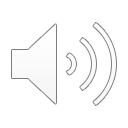 /pleɪ ðə piˈænoʊ/ 
chơi dương cầm/ đàn pi-a-nô
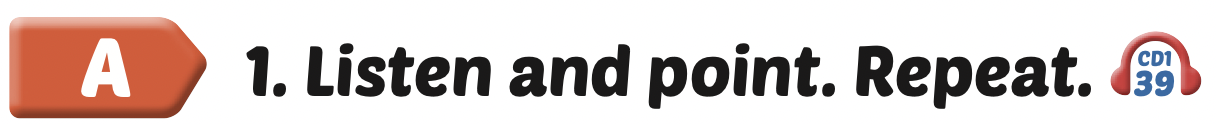 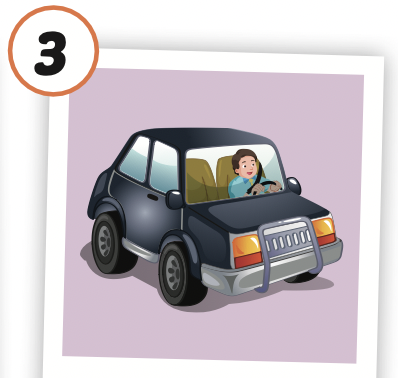 Click the picture to hear the sound.
drive a car
/draɪv ə kɑːr/
lái xe (4 bánh)
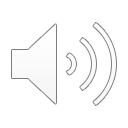 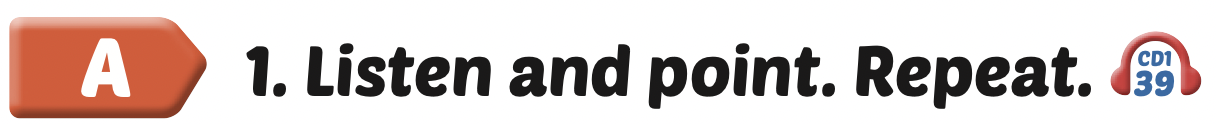 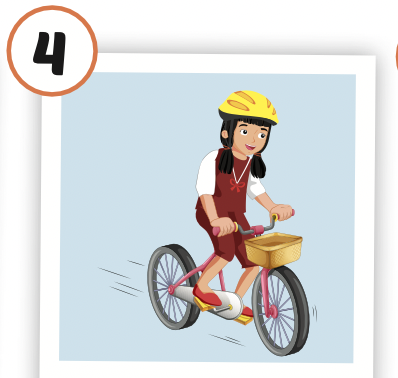 Click the picture to hear the sound.
ride a bike
/raɪd ə baɪk /
cưỡi xe đạp
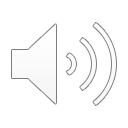 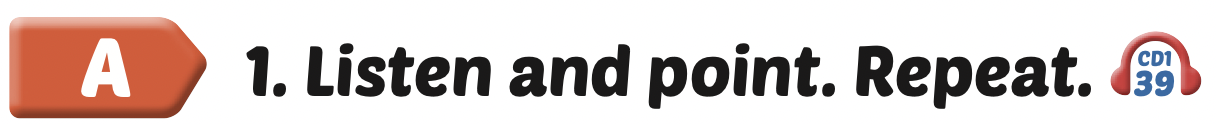 Click the picture to hear the sound.
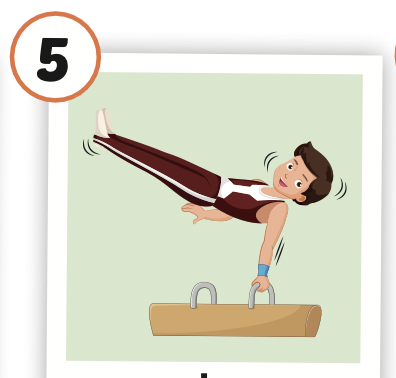 do gymnastics
/duː dʒɪmˈnæstɪks/ 
tập thể dục dụng cụ
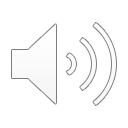 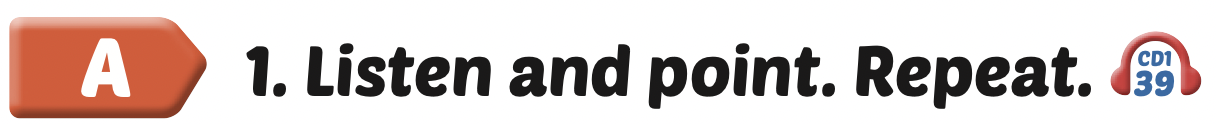 Click the picture to hear the sound.
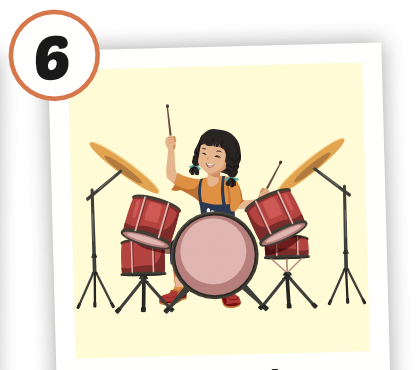 play the drums
/pleɪ ðə drʌmz/ 
chơi trống
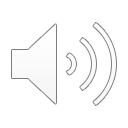 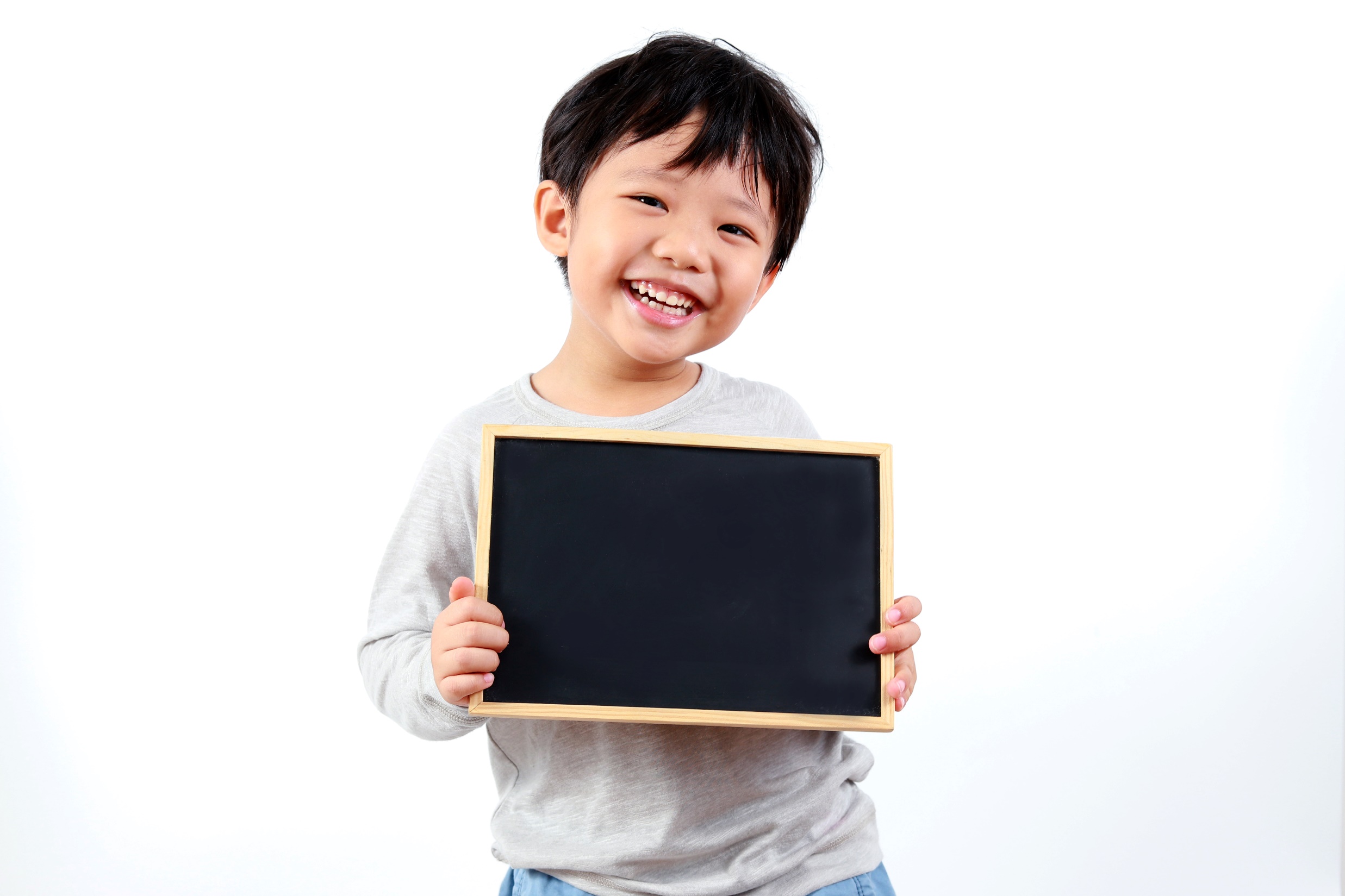 Practice
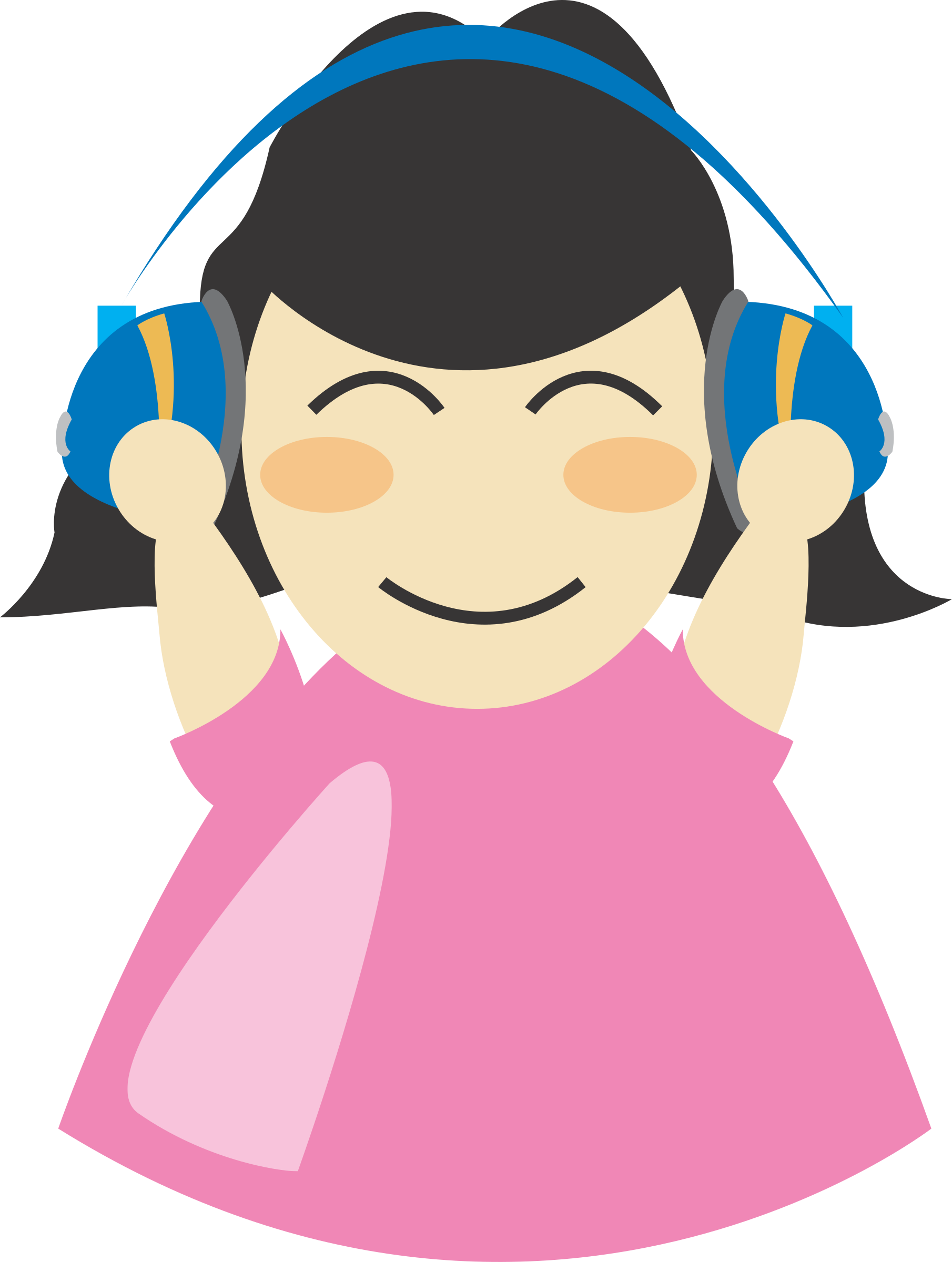 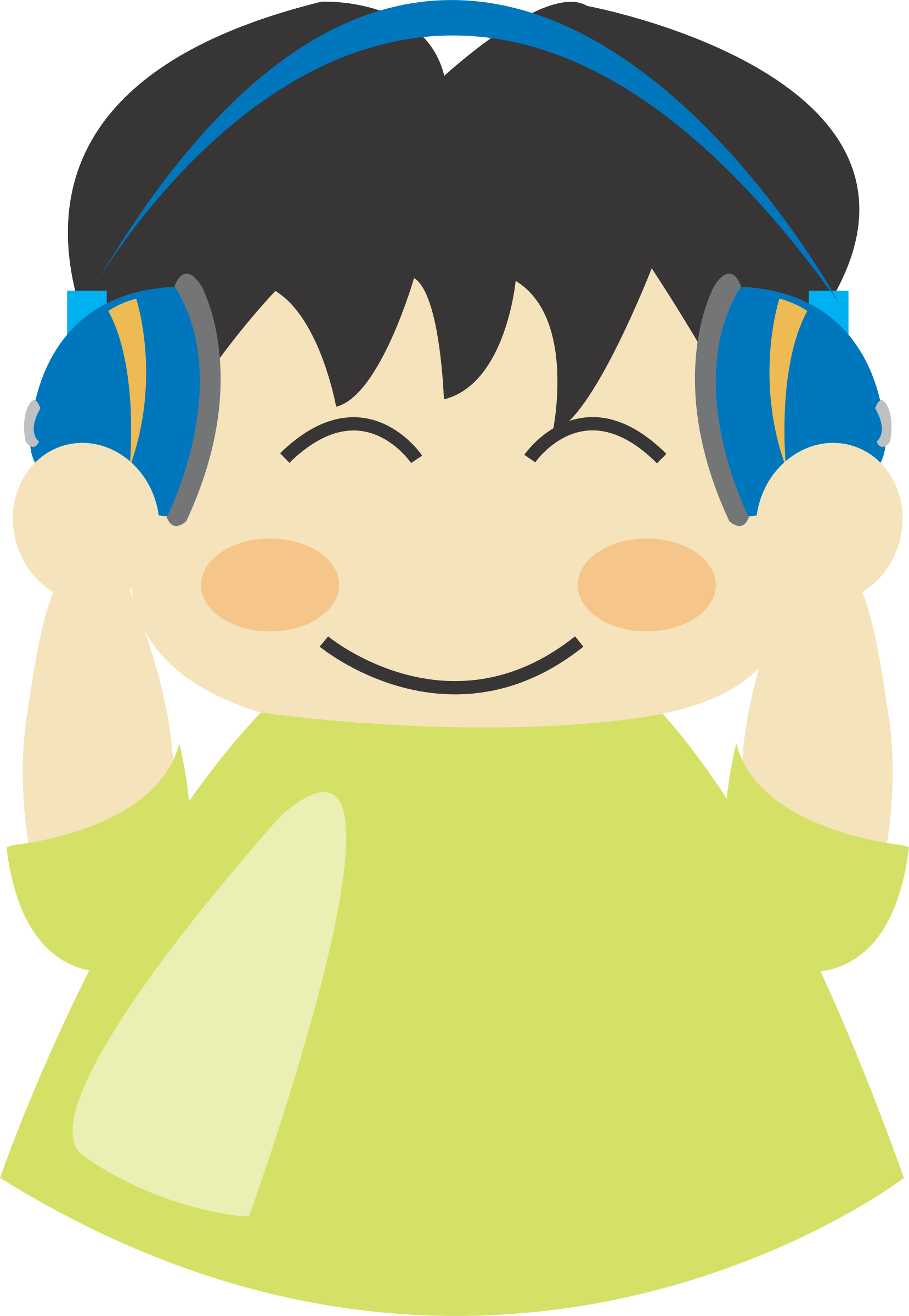 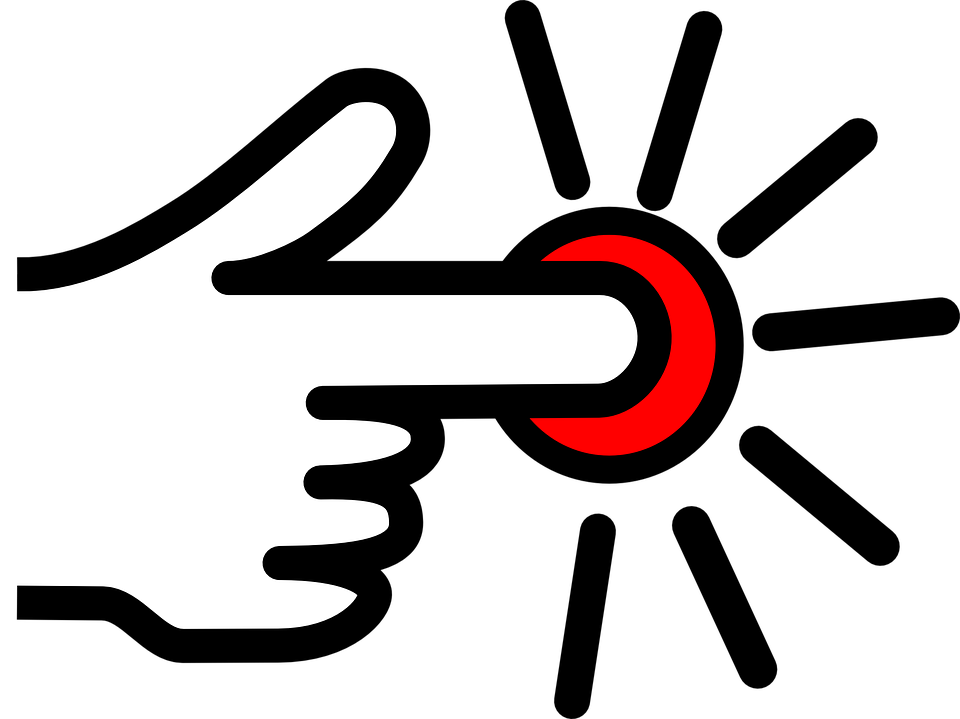 LISTEN AND CHOOSE
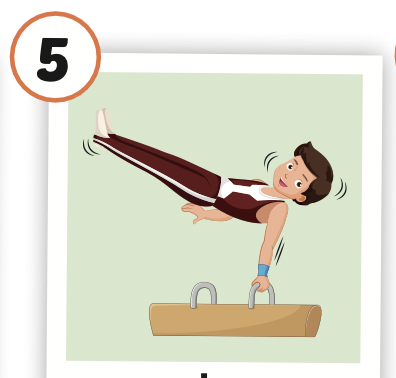 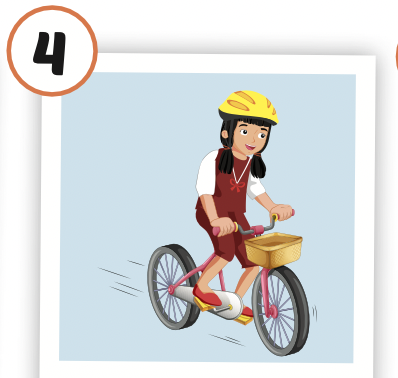 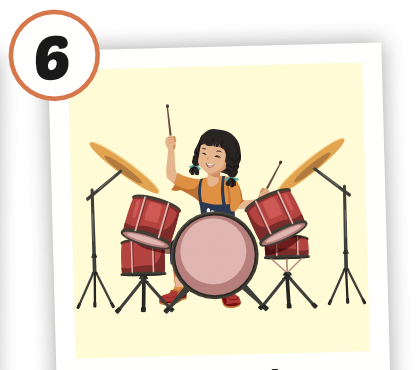 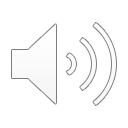 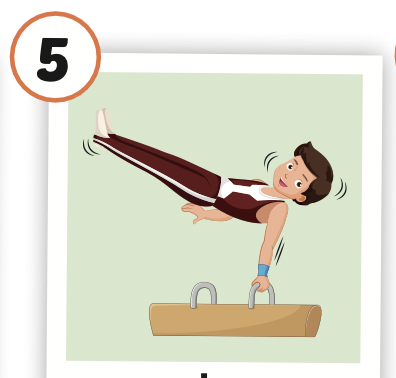 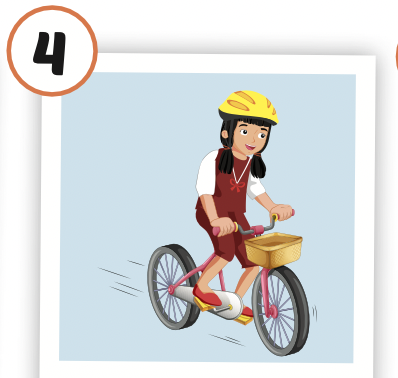 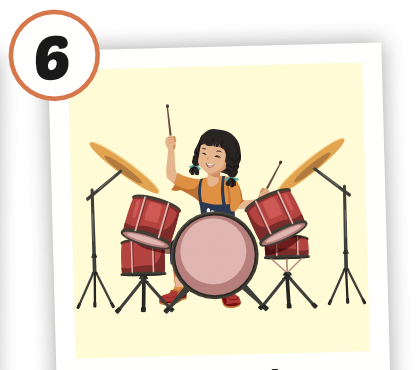 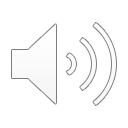 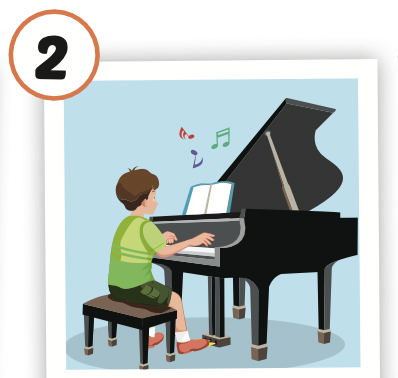 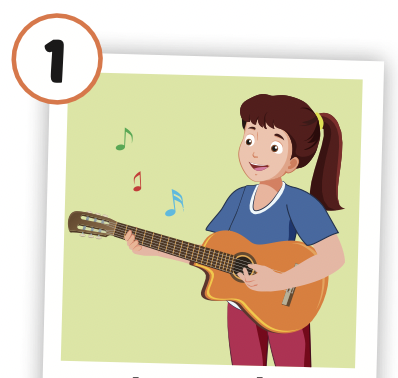 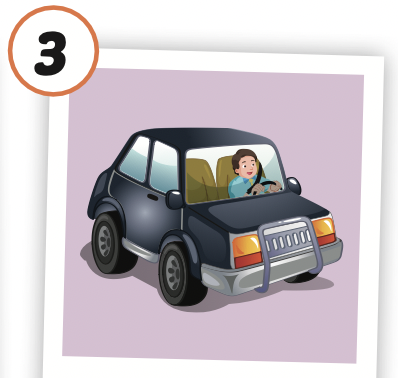 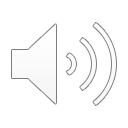 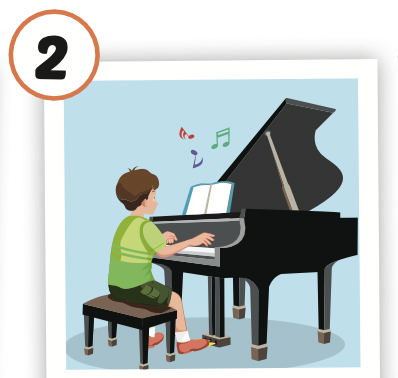 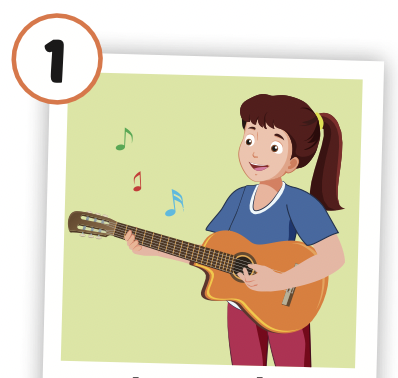 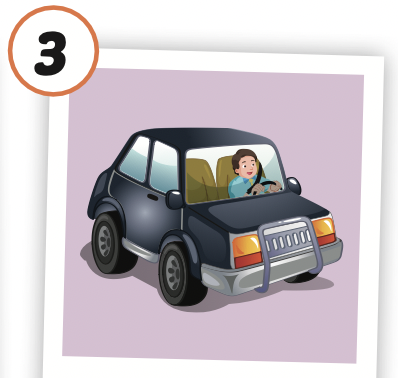 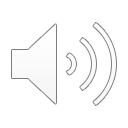 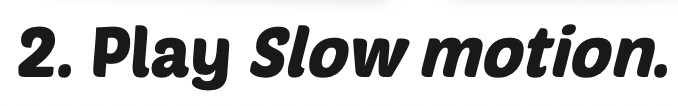 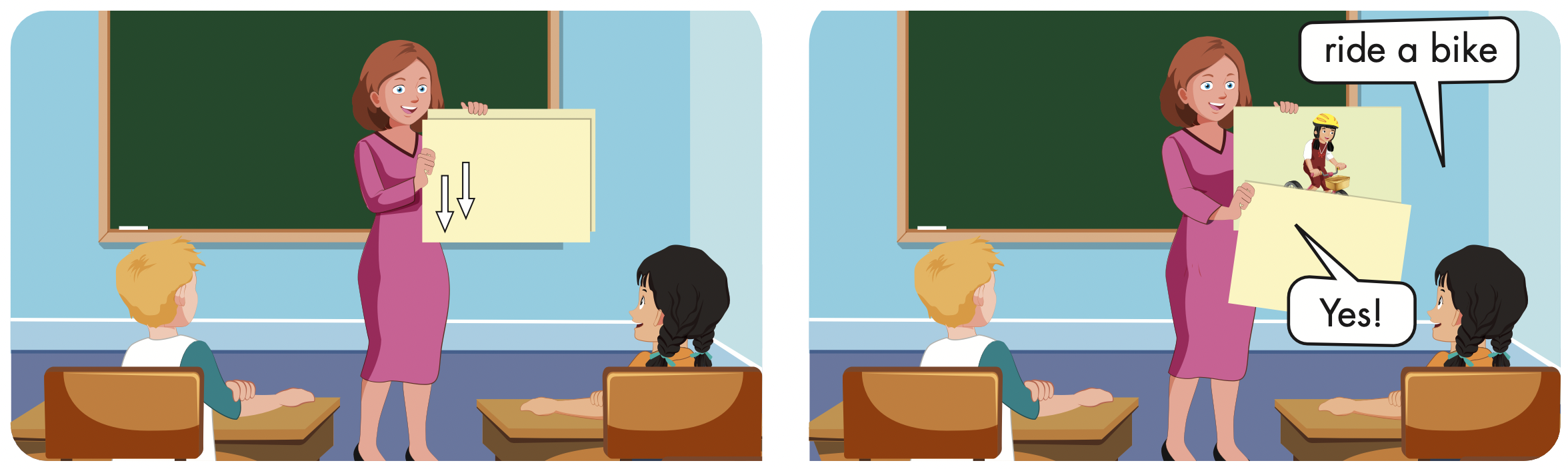 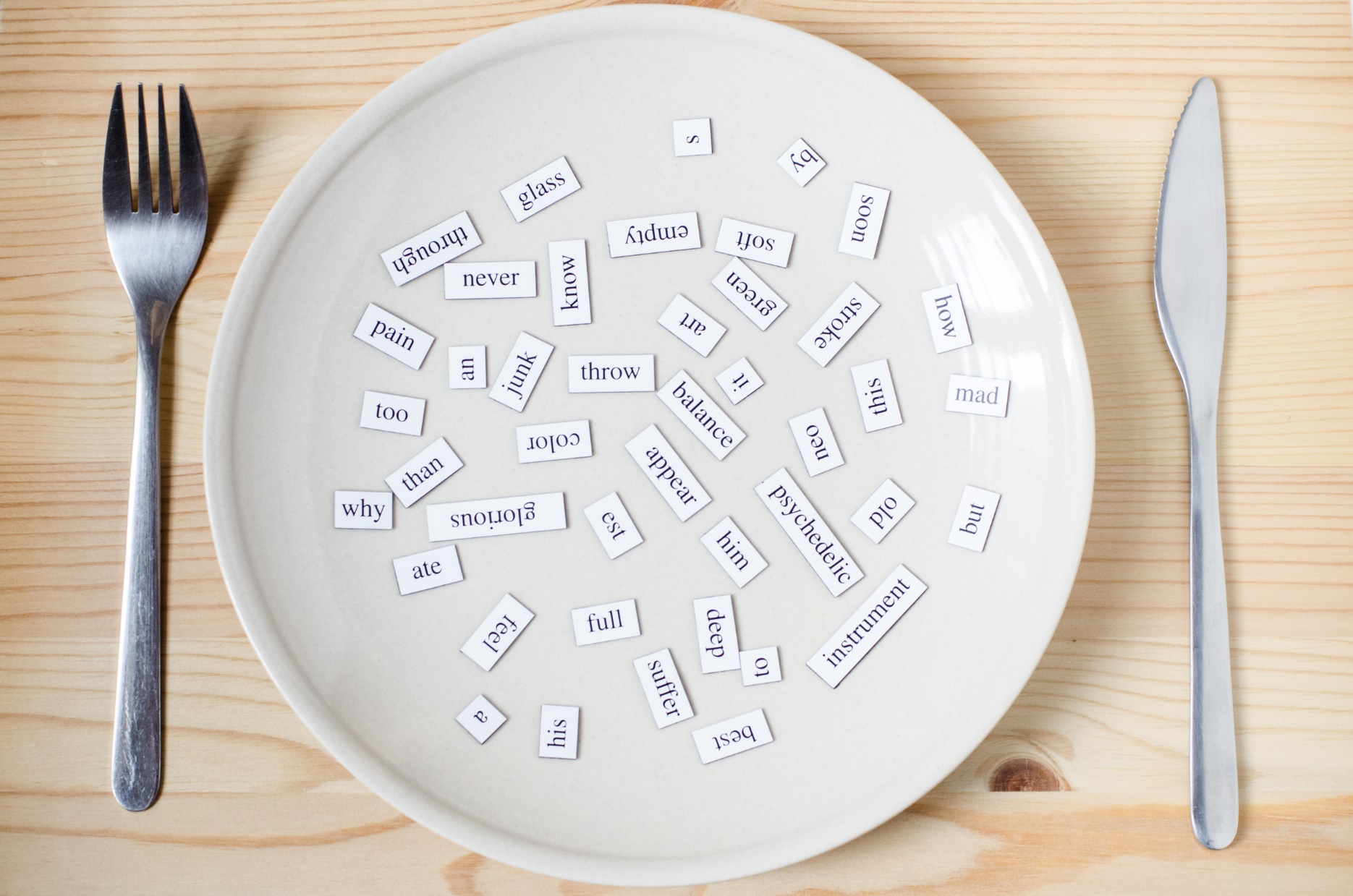 Structures
What can you do? 
- I can play the piano. 
What can your mom do?
- She can drive a car.
What can your friends do?
- They can ride bikes.
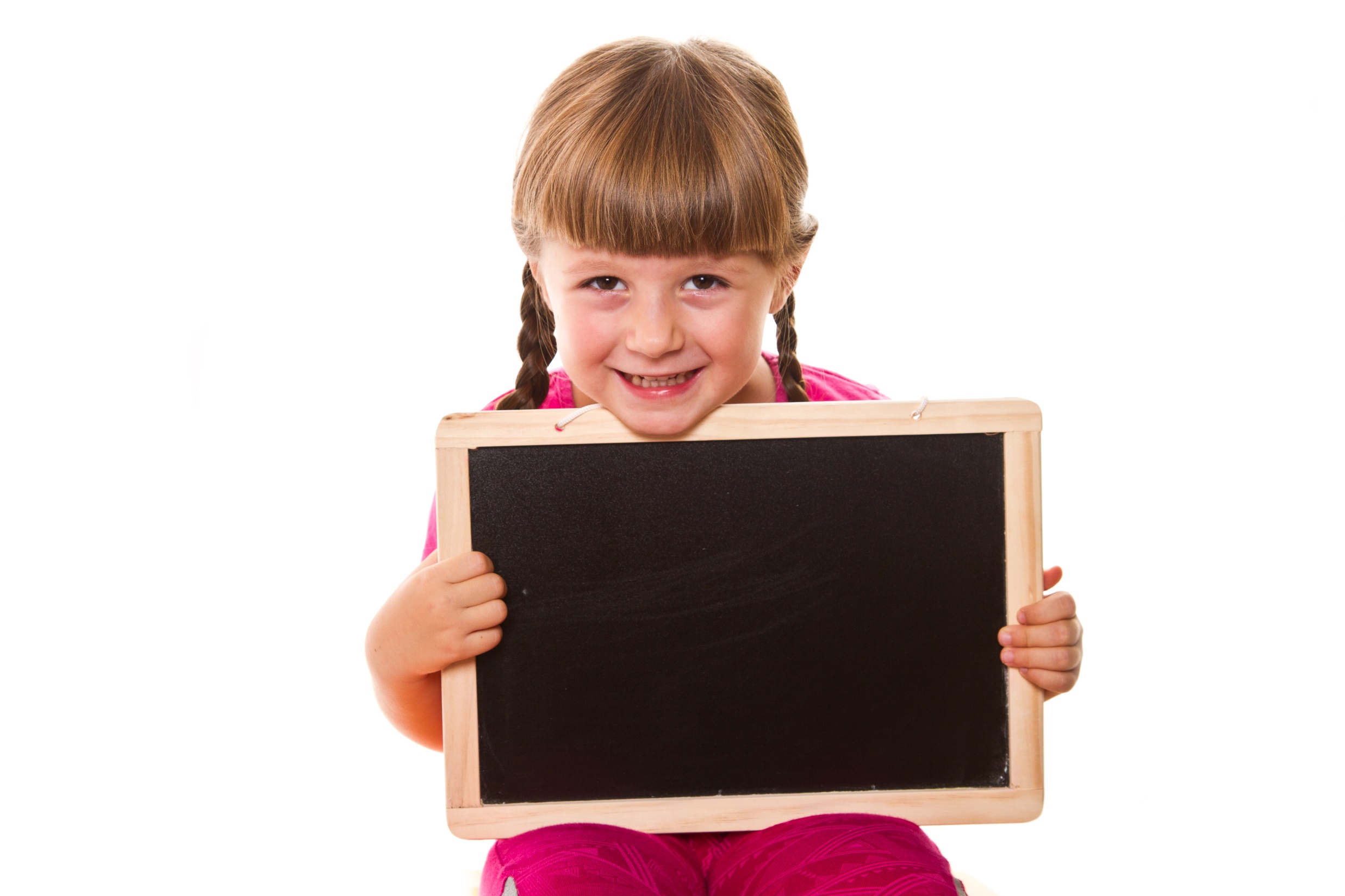 Presentation
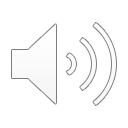 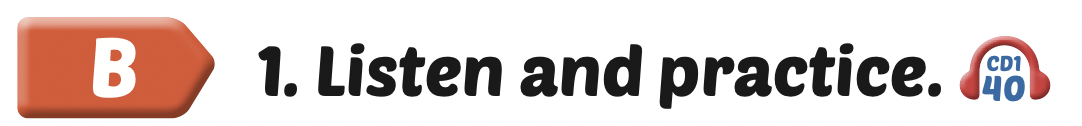 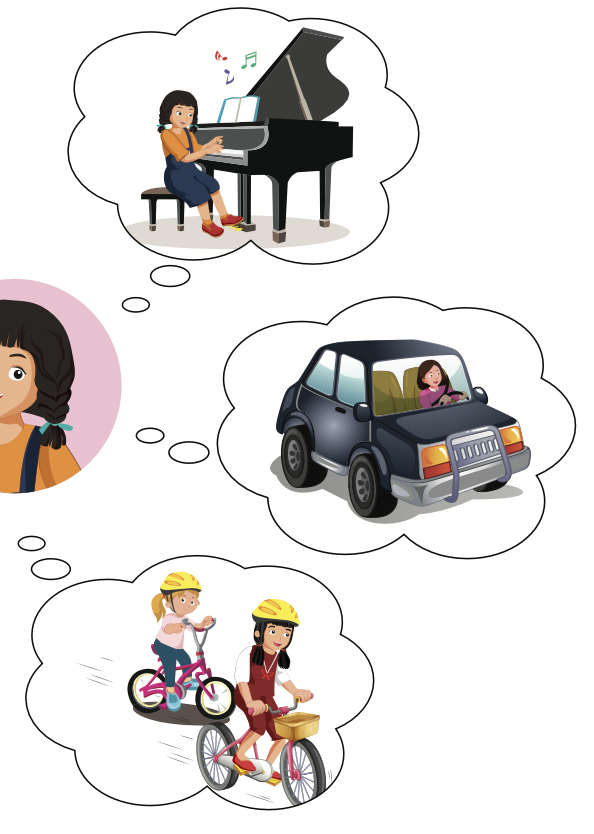 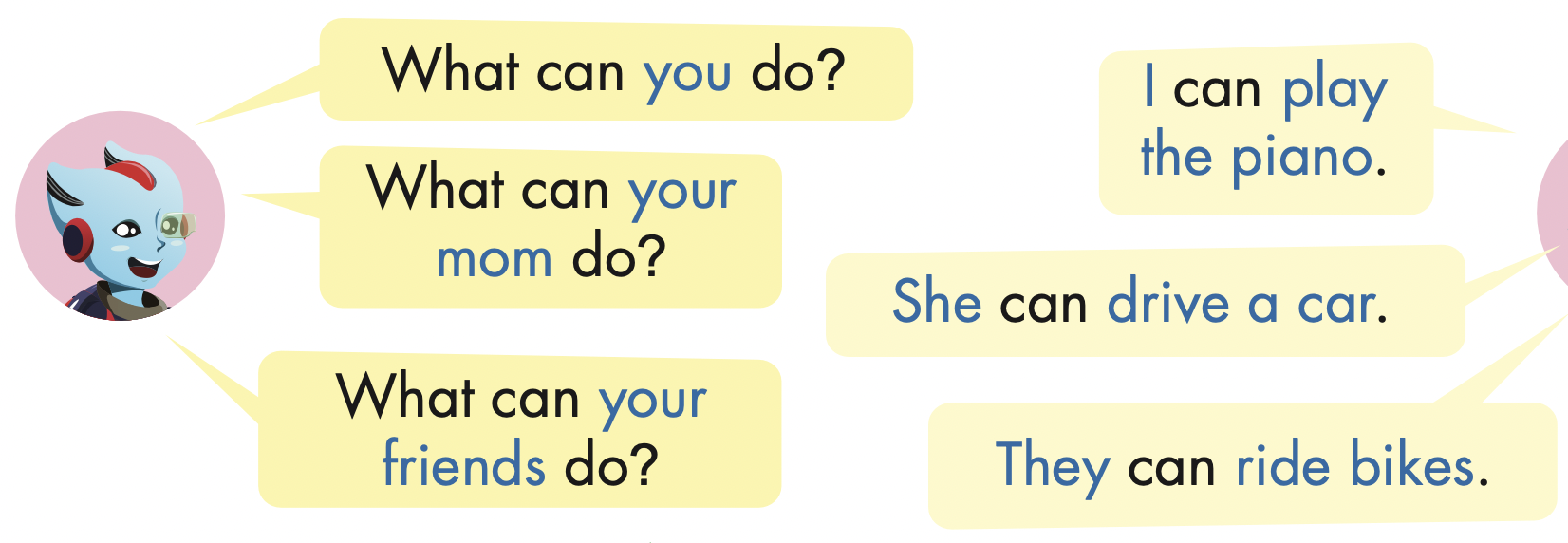 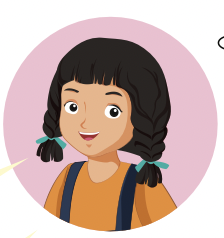 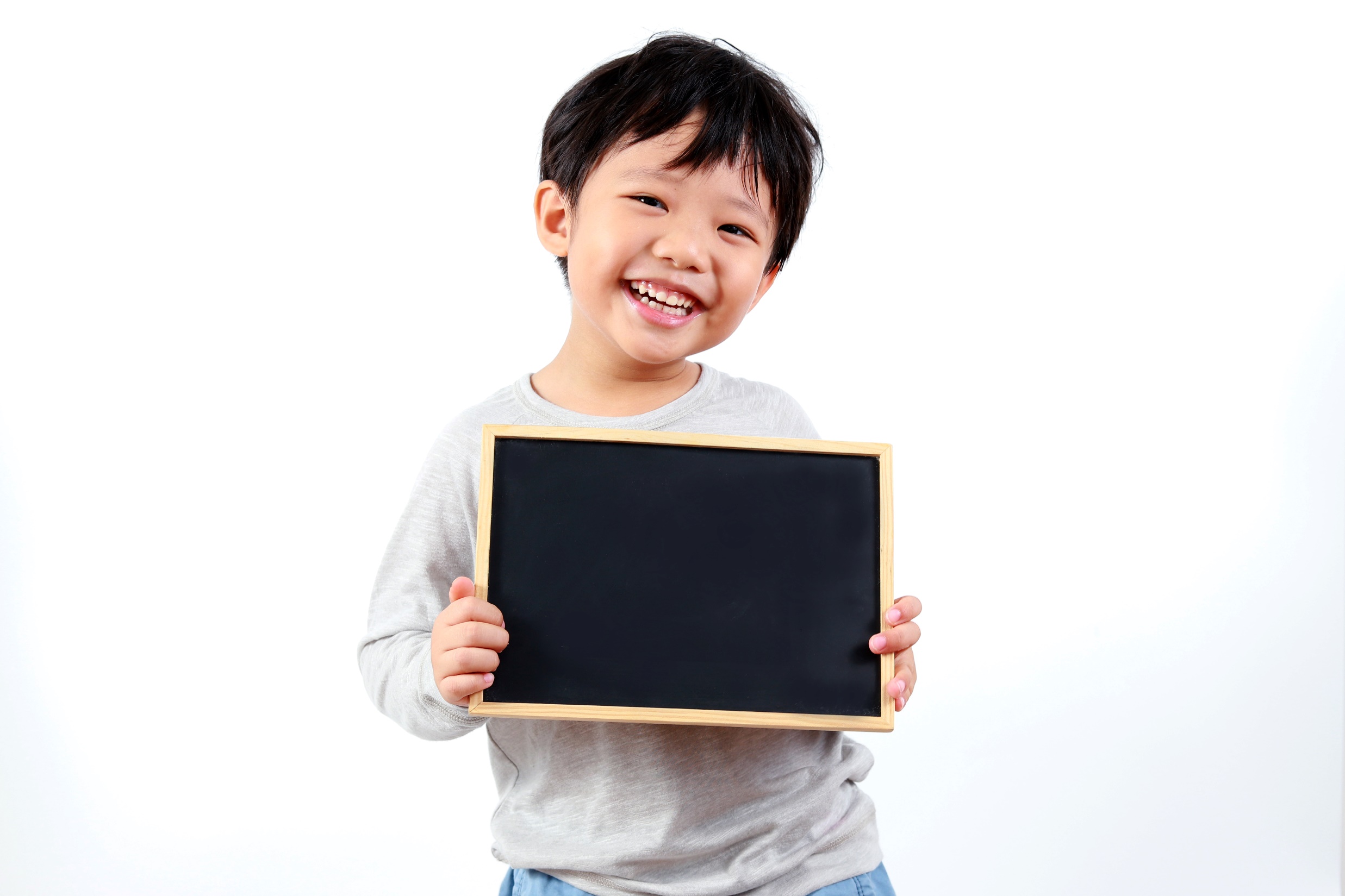 Practice
What can your brother do?
He can do gymnastics.
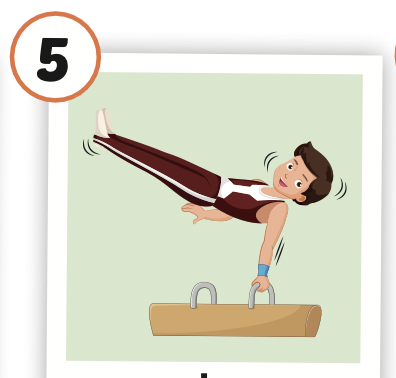 What can your sister do?
She can ride a bike.
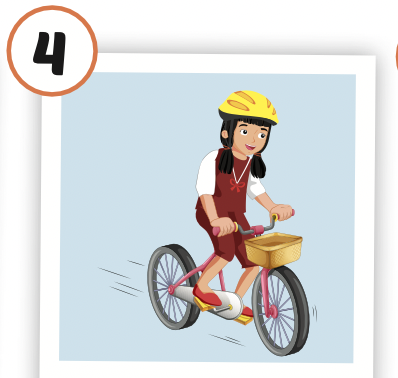 What can your father do?
He can drive a car.
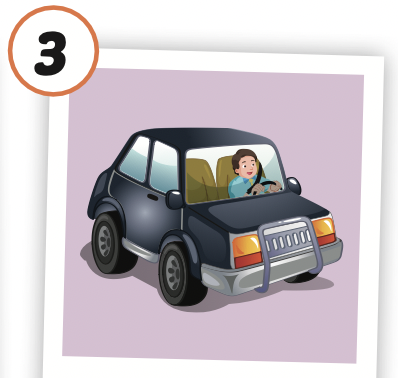 What can your friend do?
She can play the guitar.
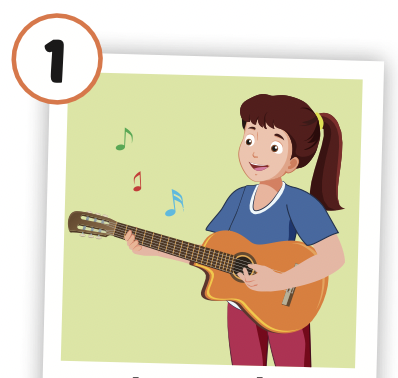 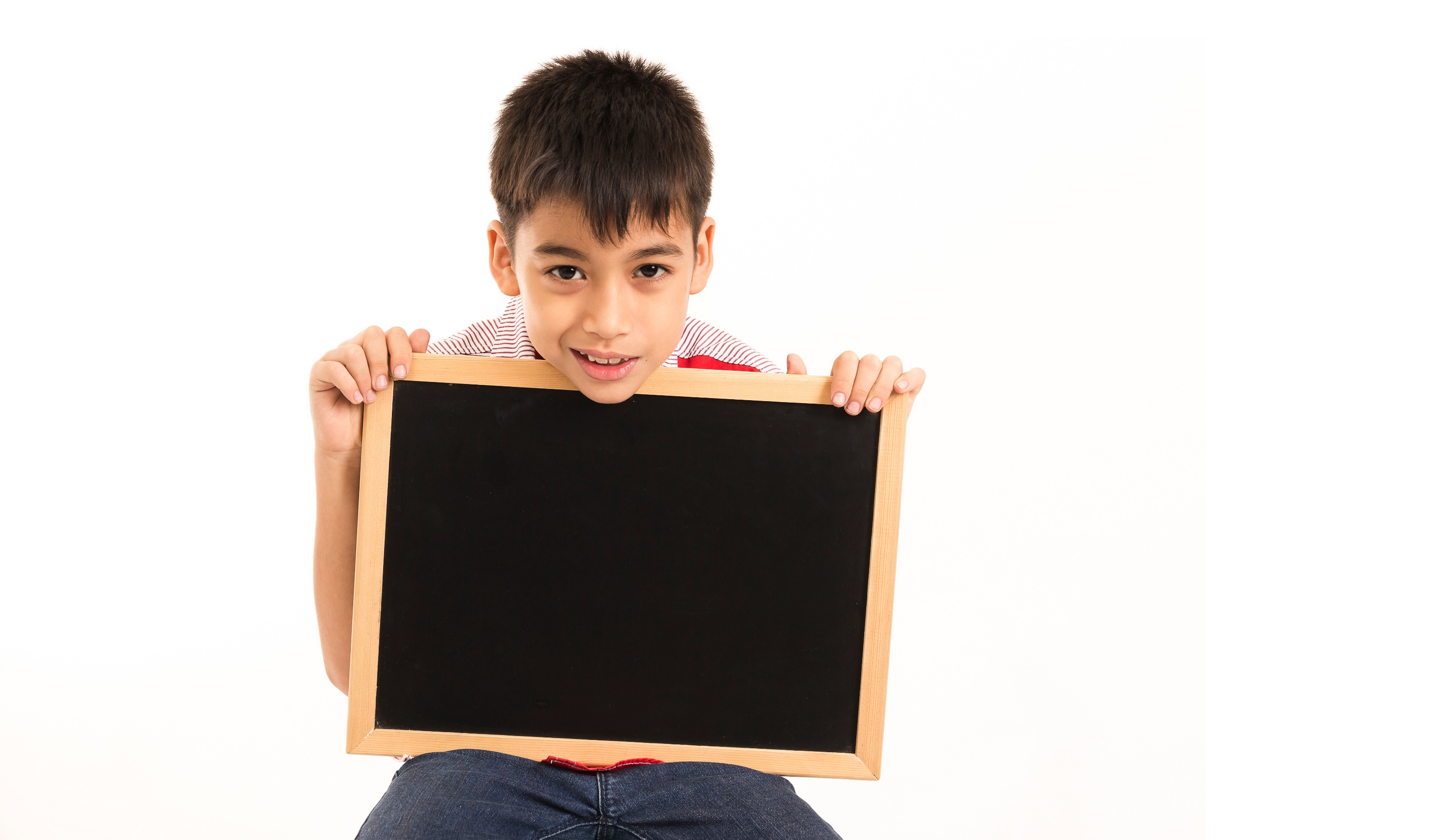 Writing
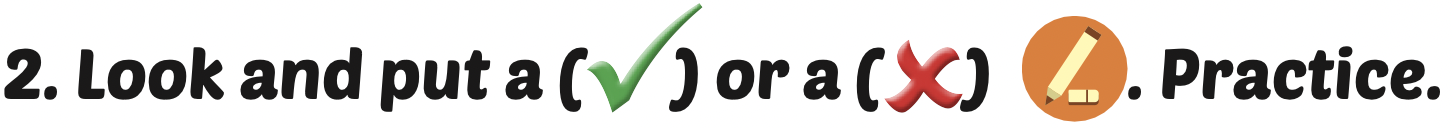 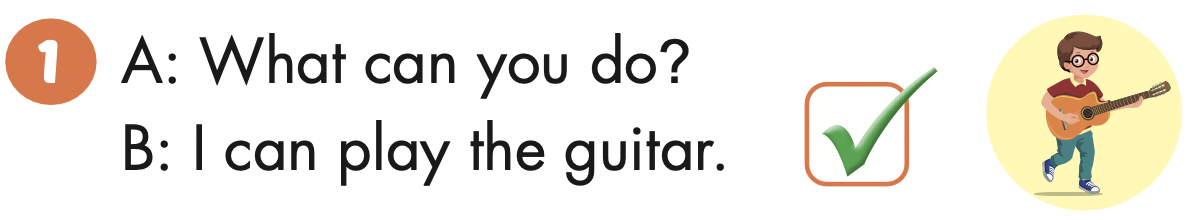 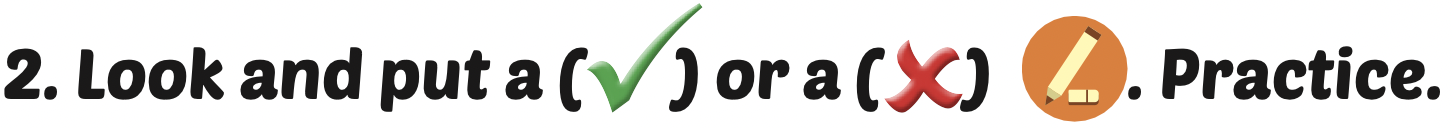 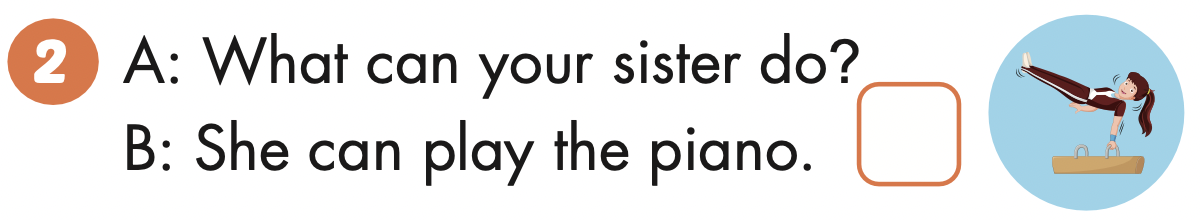 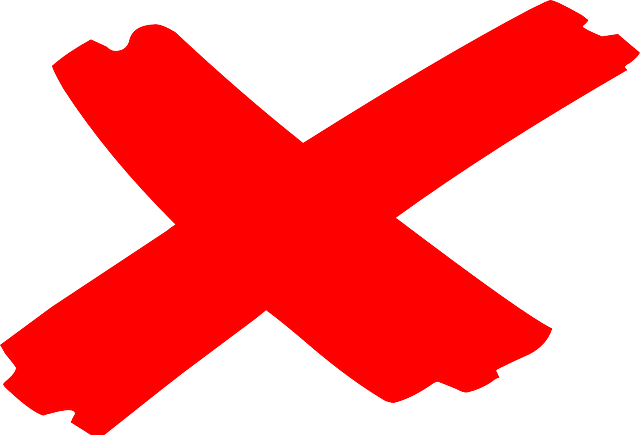 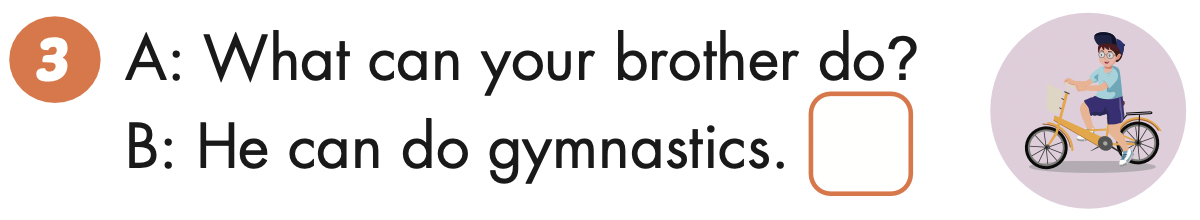 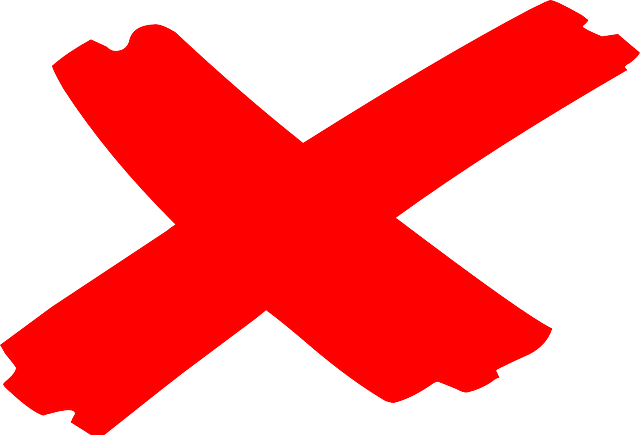 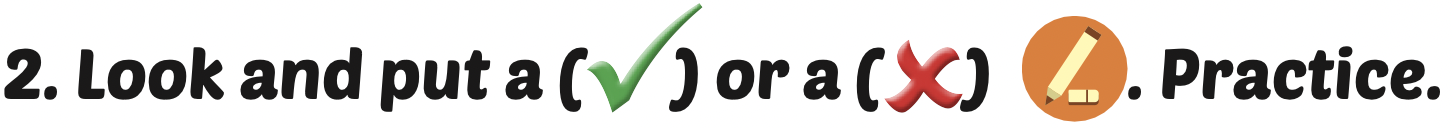 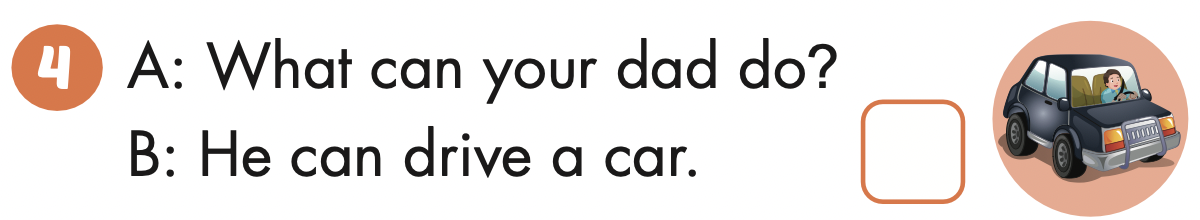 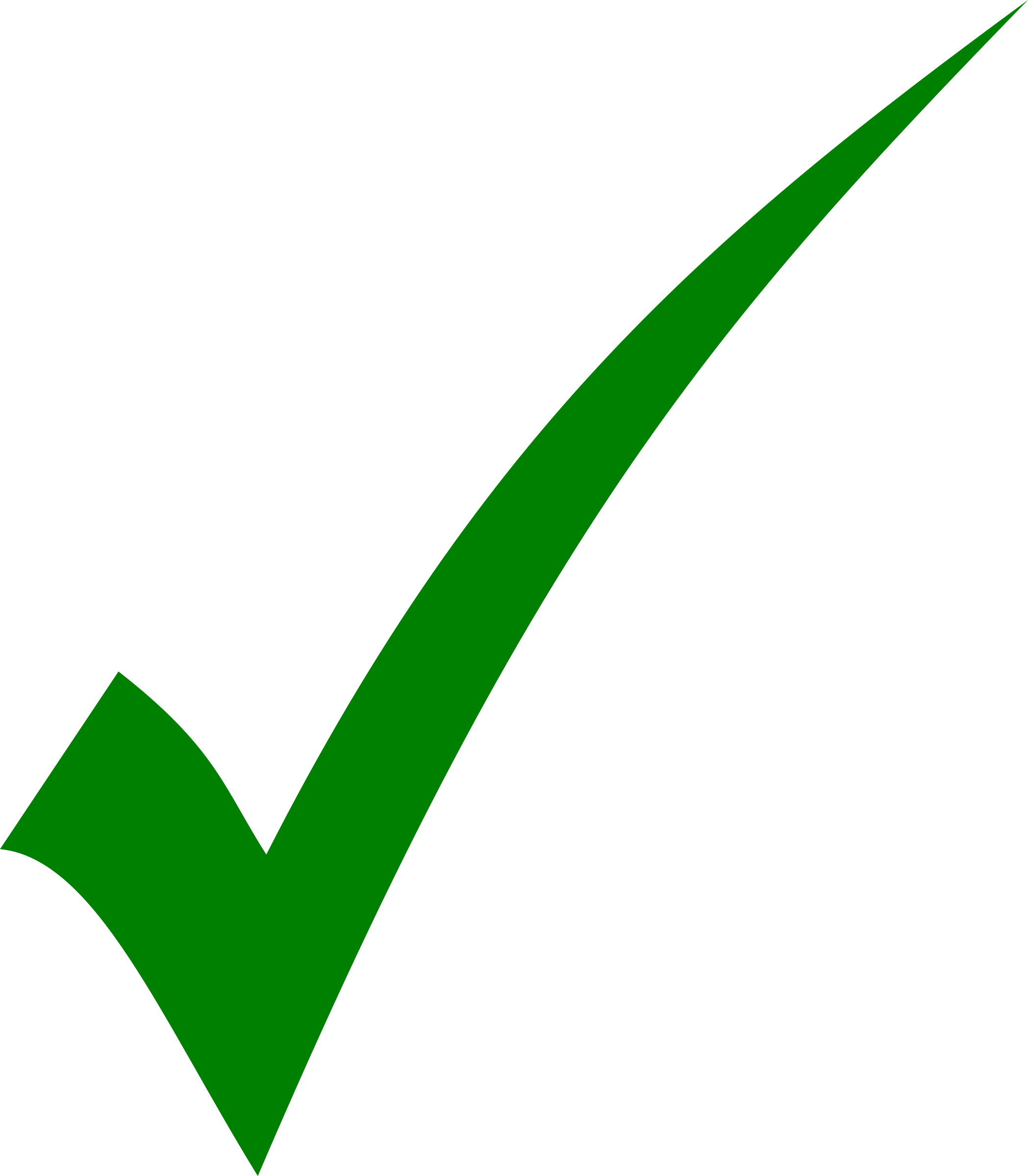 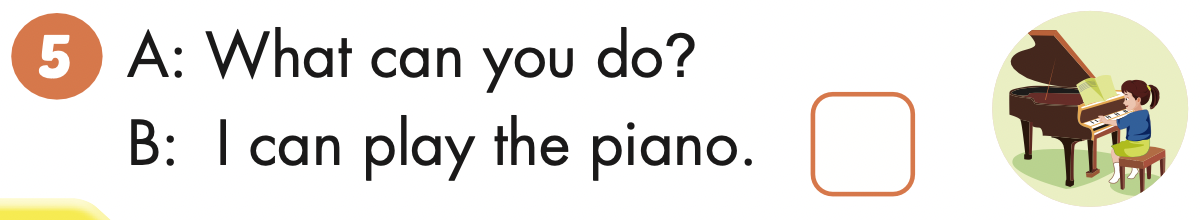 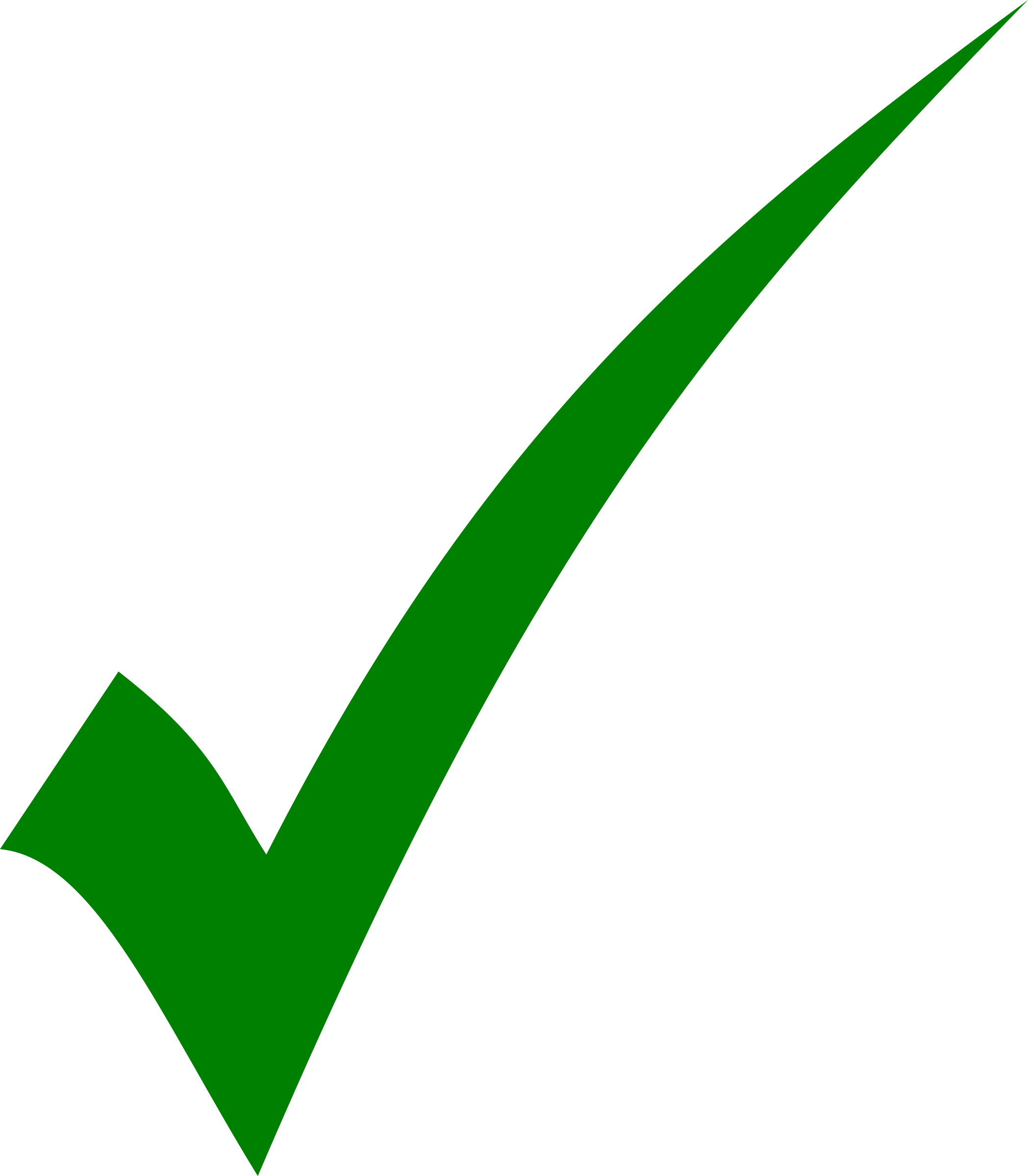 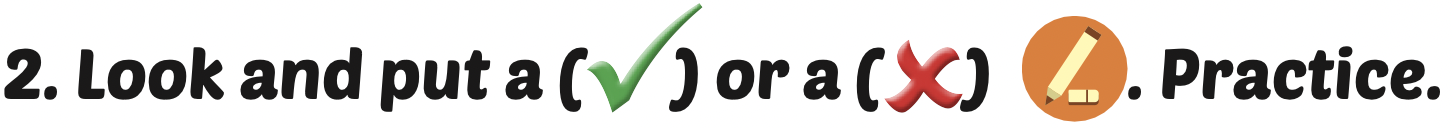 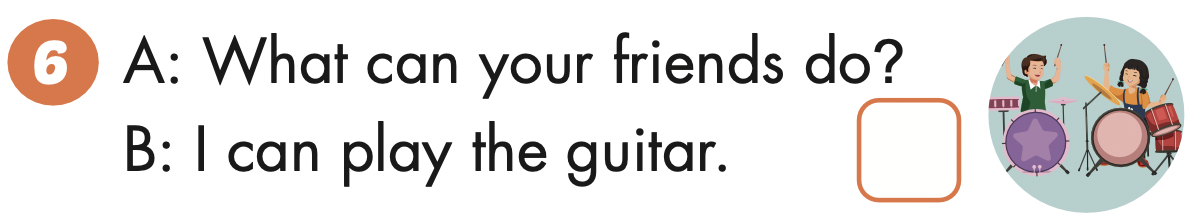 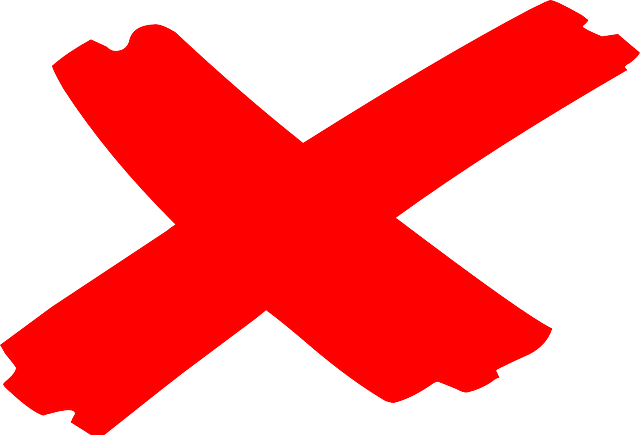 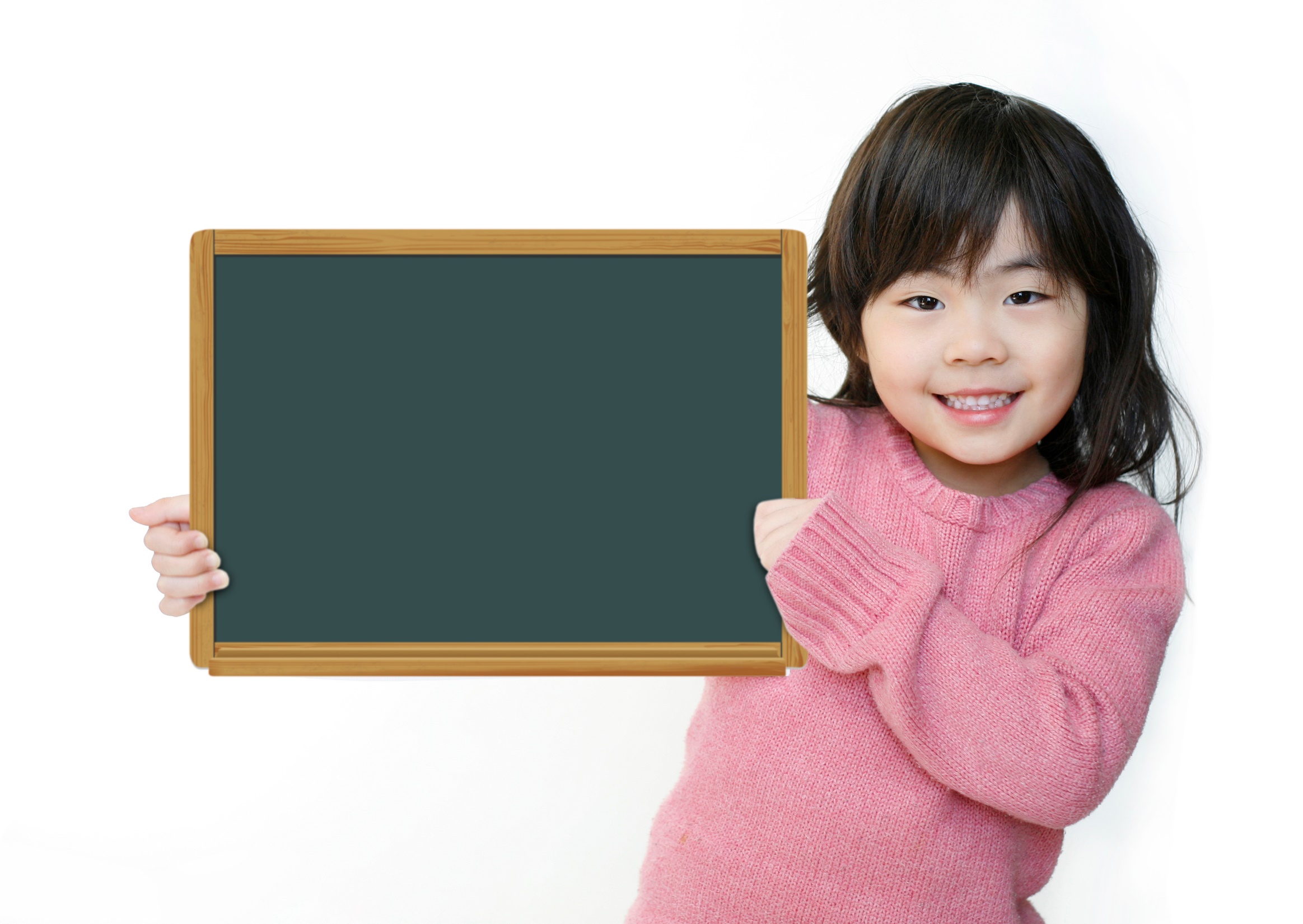 Production
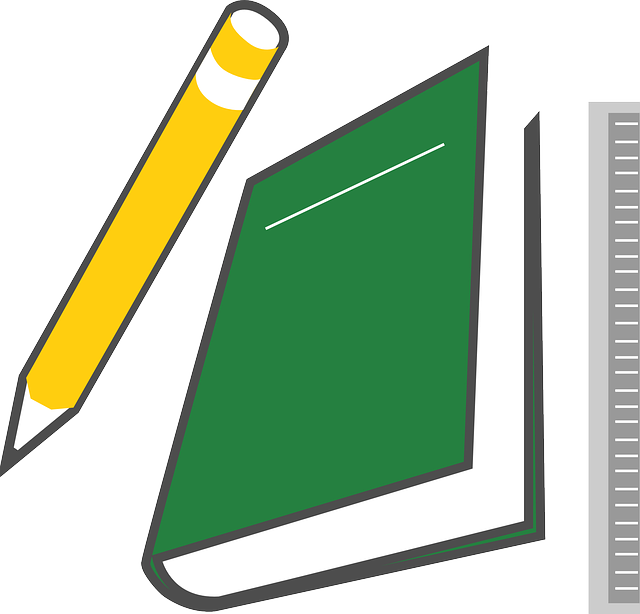 Read and write
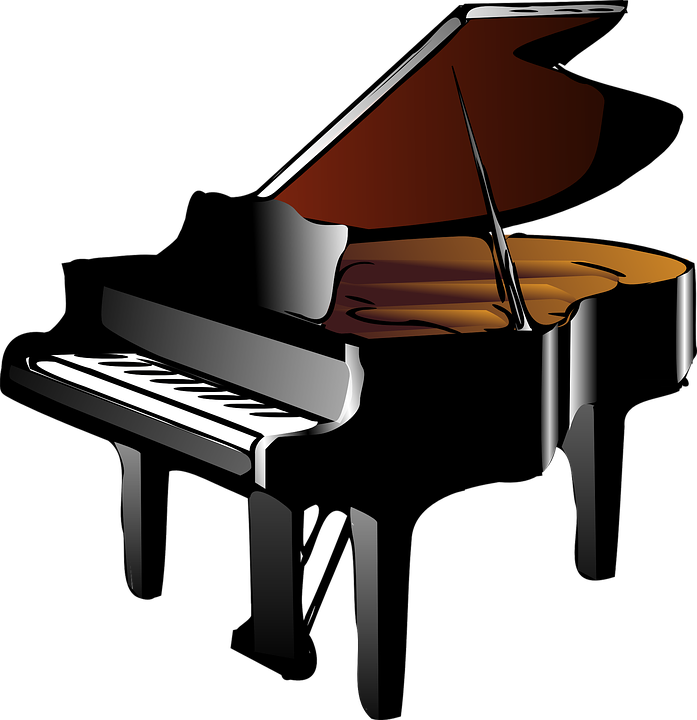 Next
CHECK
What can your mom do?
She can play the piano.
…………….………………….
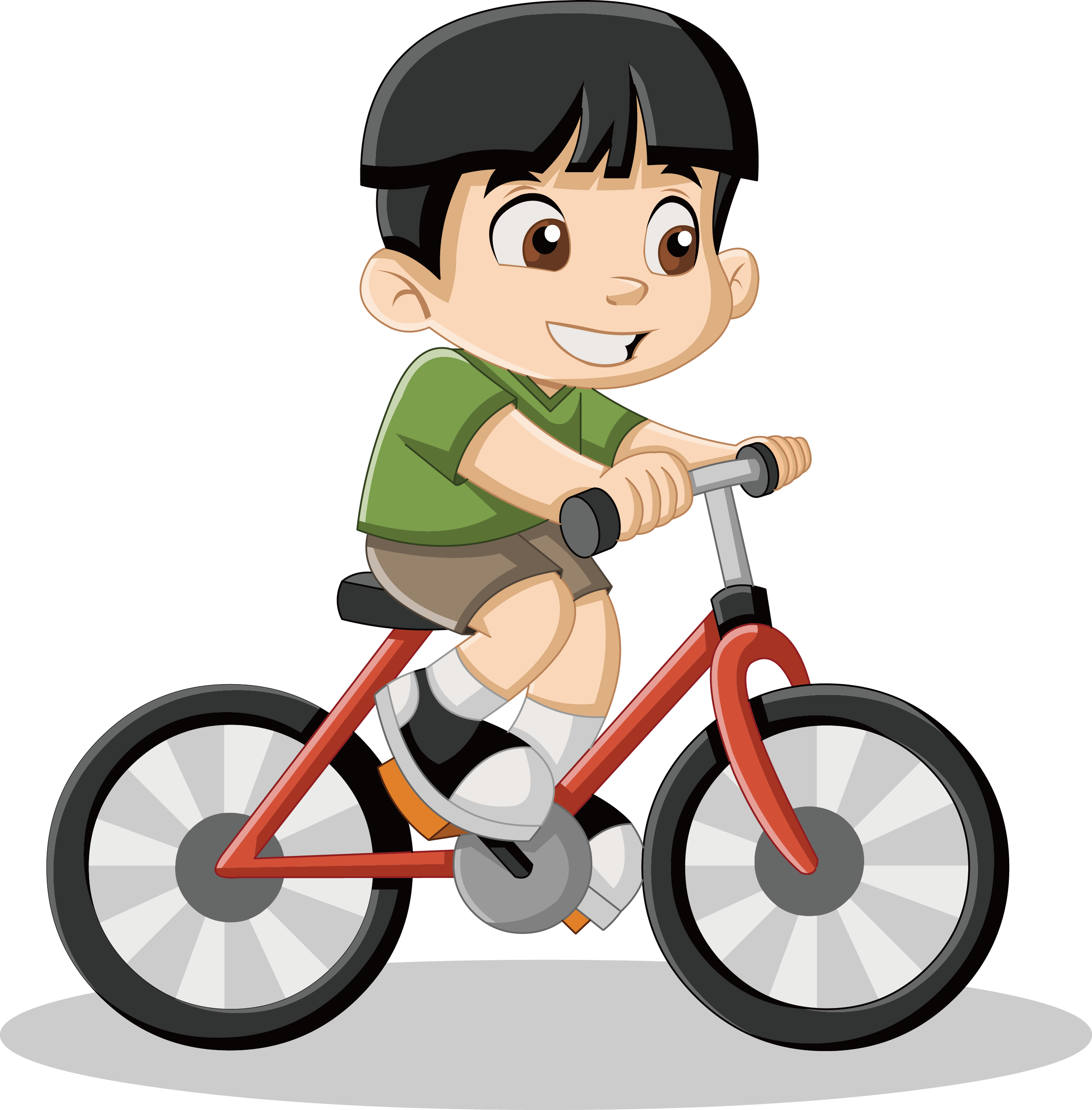 Next
CHECK
What can your friend do?
He can ride a bike.
…………….………………….
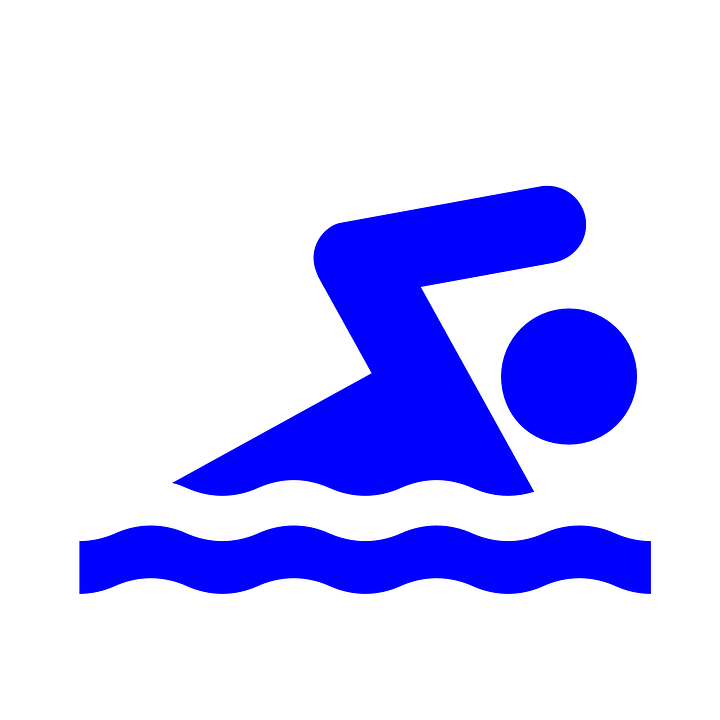 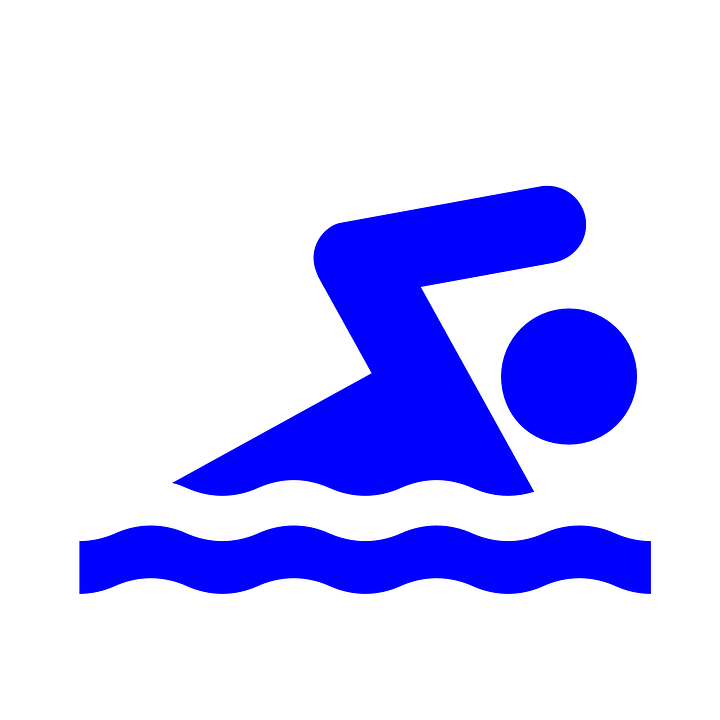 Next
CHECK
What can you and your sister do?
We can swim.
…………….………………….
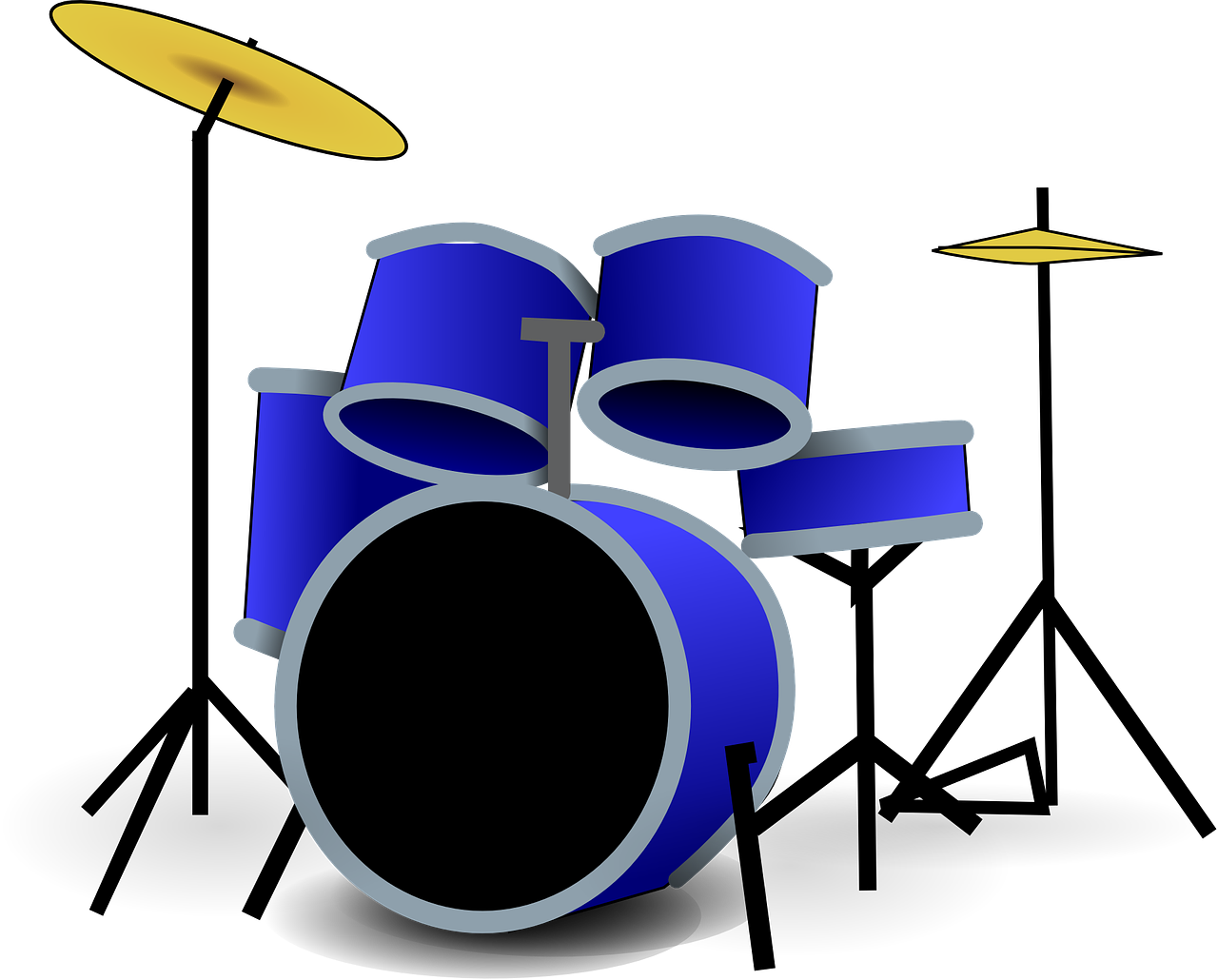 Next
CHECK
What can your brother do?
He can play the drums.
…………….………………….
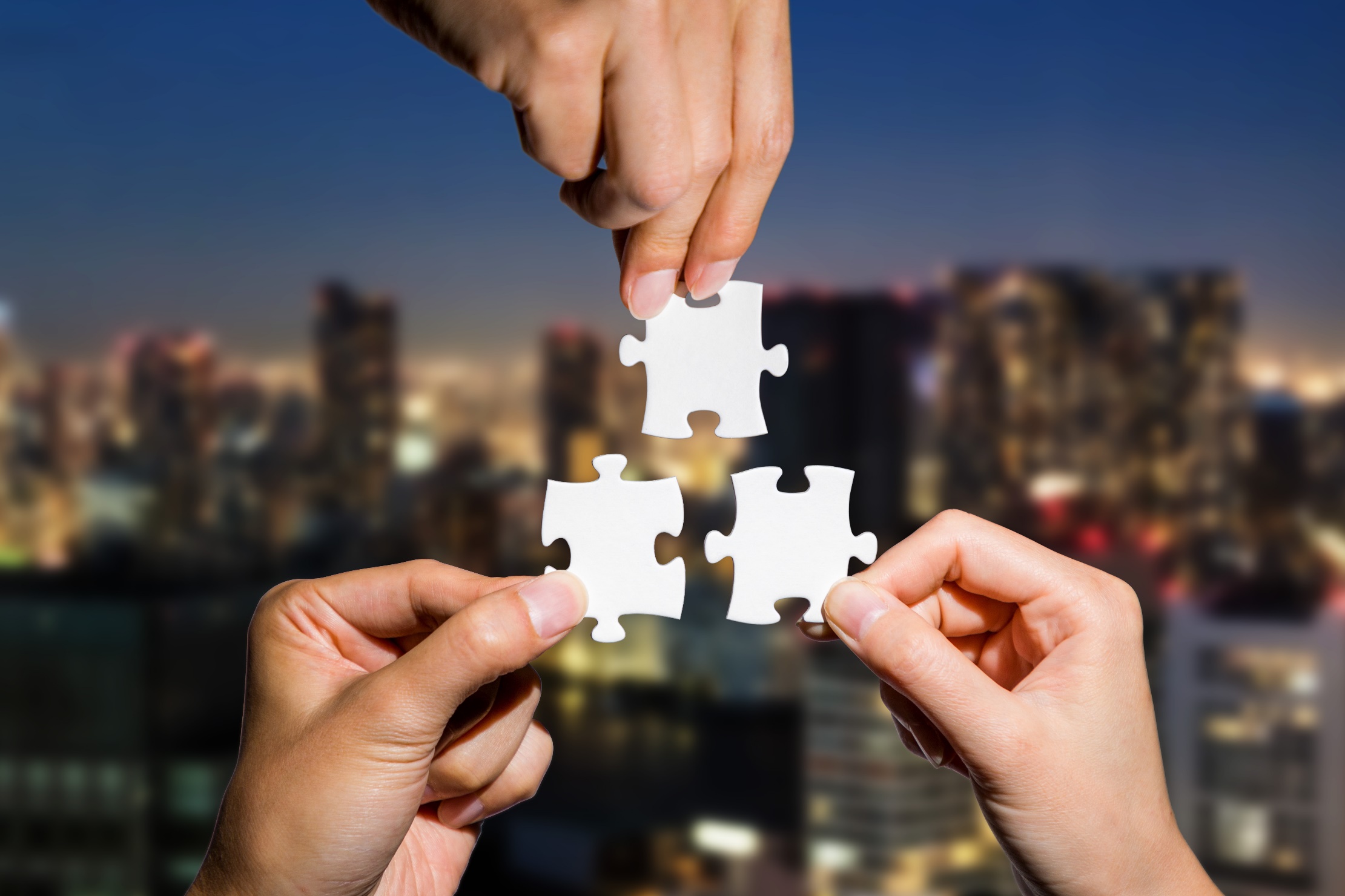 CONSOLIDATION
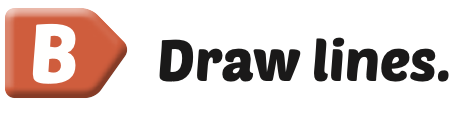 Extra Practice 
WB, page 16
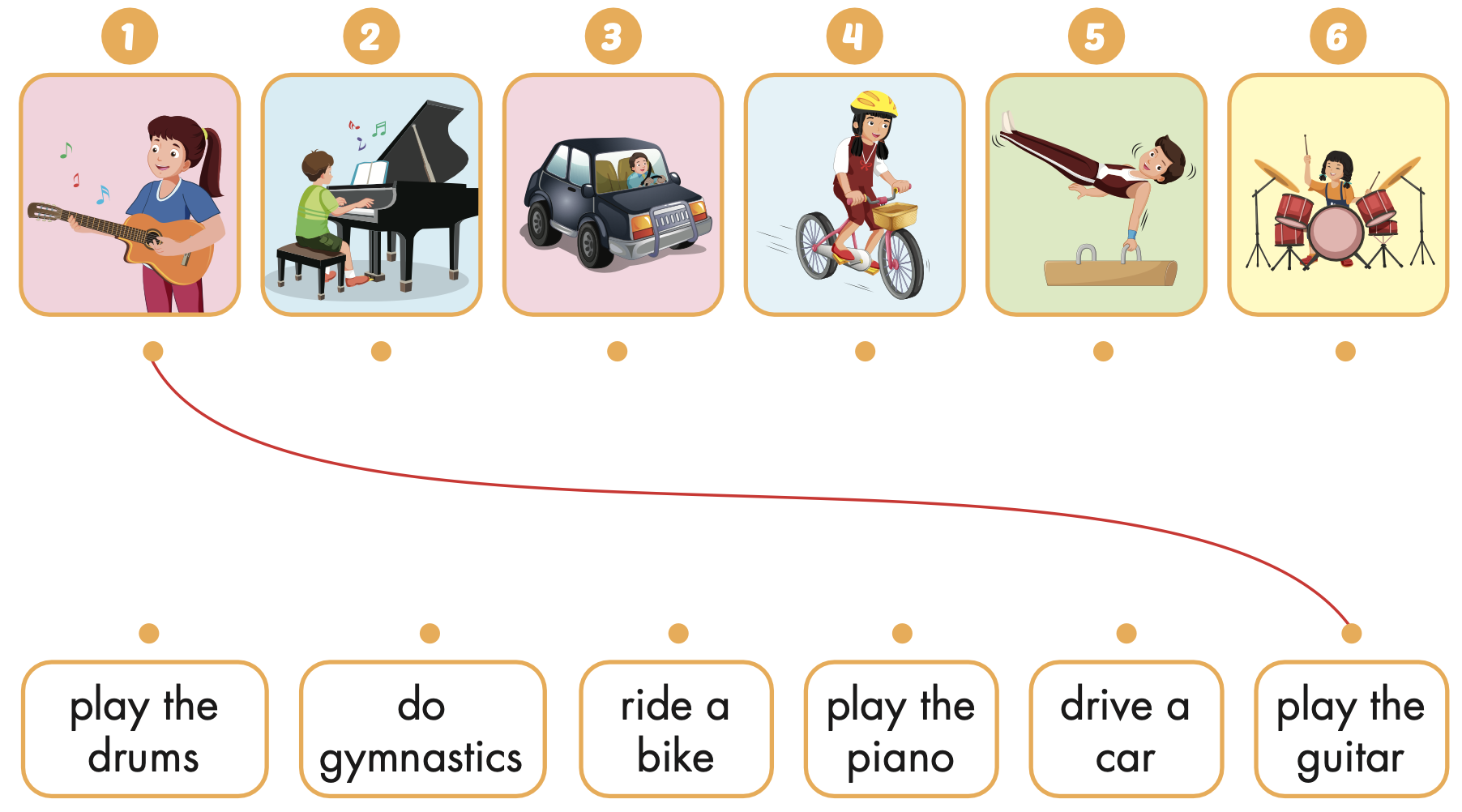 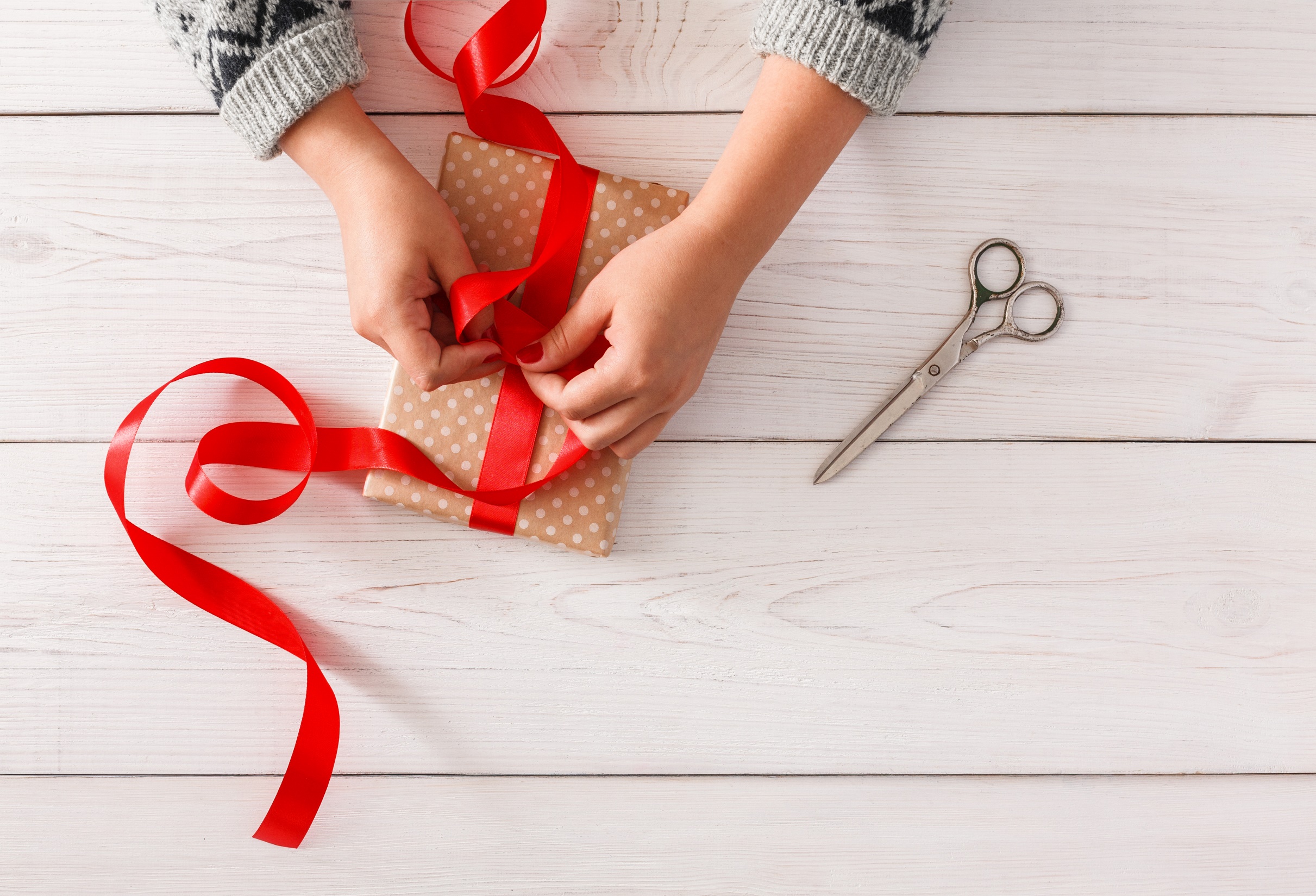 WRAP-UP
Today’s lesson
Vocabularies

play the guitar, play the piano, drive a car, 
ride a bike, 
do gymnastics, play the drums.
Structures/ Sentence patterns

What can you do? 
- I can play the piano. 
What can your mom do?
- She can drive a car.
What can your friends do?
- They can ride bikes.
Homework
Practice the vocabularies and structure; and make sentences using them. 
Do the exercises in Tiếng Anh 4 i-Learn Smart Start WB (page 16) 
Do the exercises in Tiếng Anh 4 i-Learn Smart Start Notebook (page 12) 
Prepare the next lesson (page 27 SB) Play the consolidation games in Tiếng Anh 4 i-Learn Smart Start DHA App on www.eduhome.com.vn
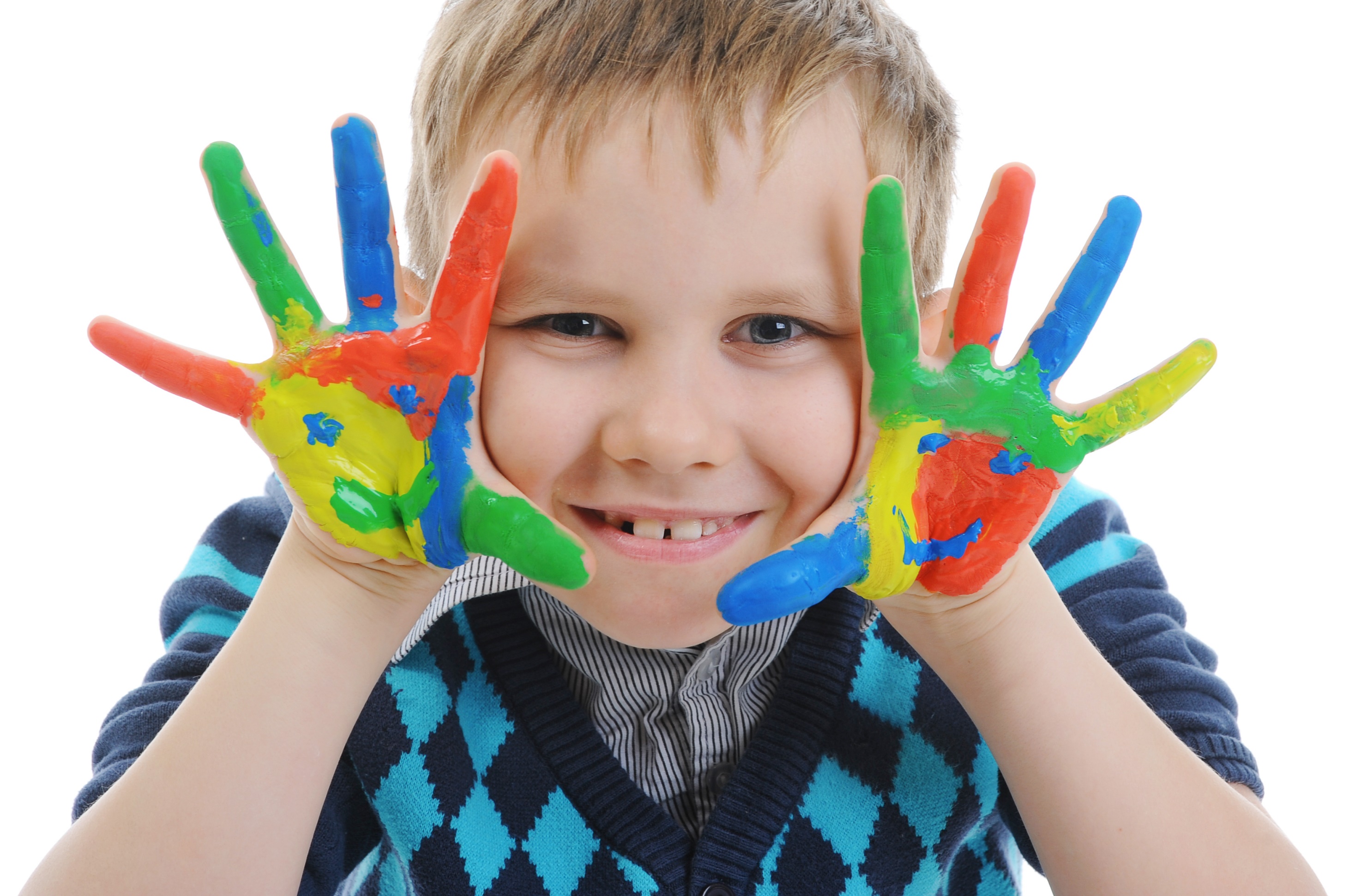 Enjoy your day!